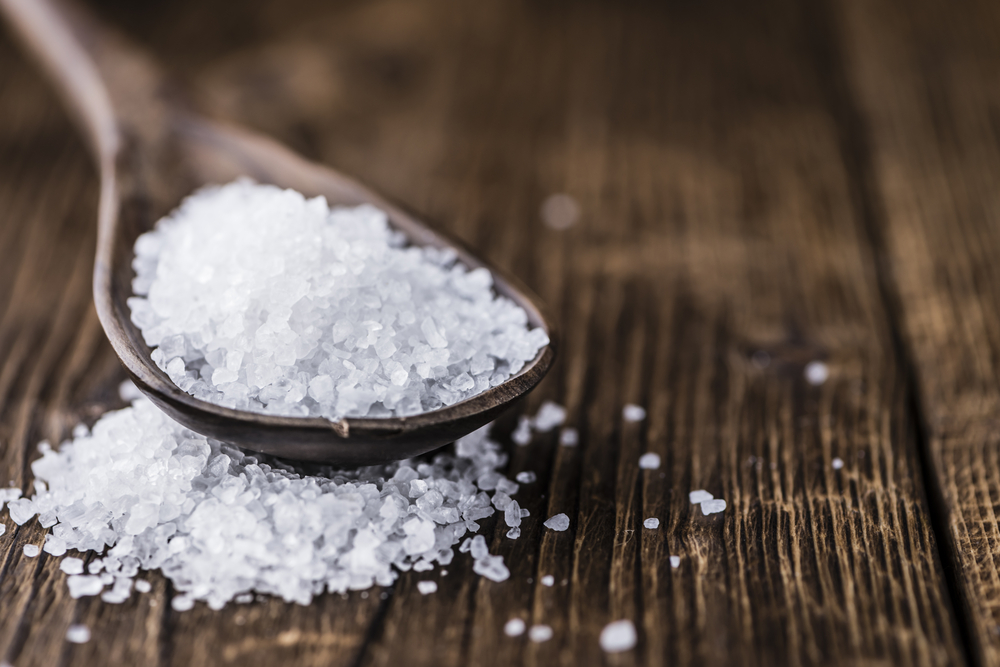 Познавательно – исследовательский проект
«Обыкновенное  чудо»
( подготовительная  группа)
Подготовила:  воспитатель высшей категории                                                                      МДОАУ №56 «Надежда»:                                                                            Донцова Н.В.
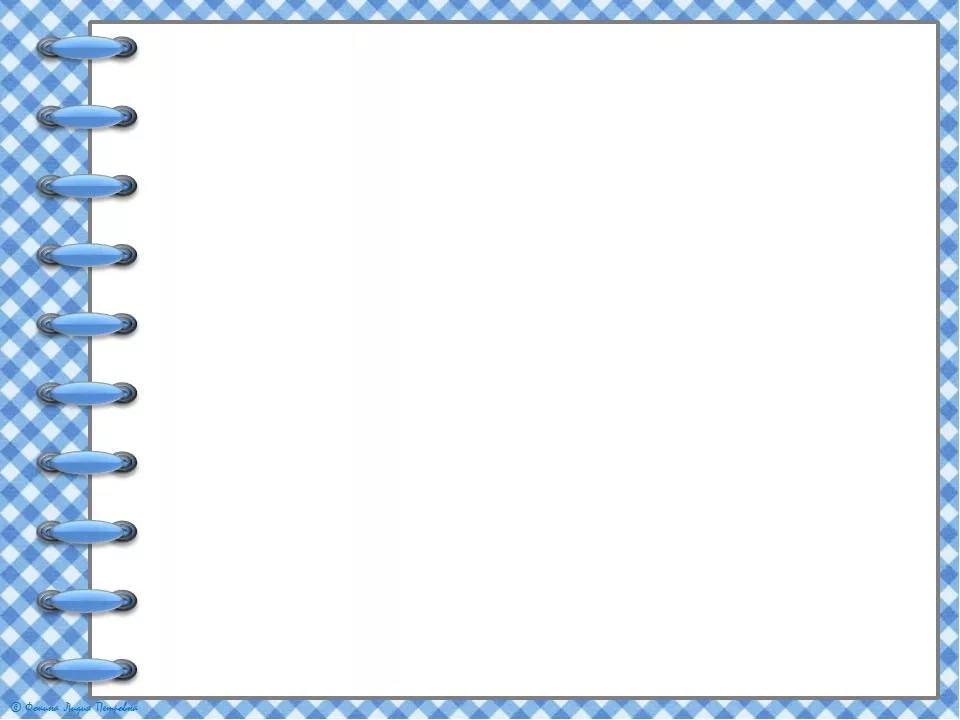 Проблемная ситуация: 
        Однажды во время обеда ребята попросили соль, чтобы подсолить суп. Мы спросили, почему люди используют именно соль? Они ответили, что соль – обычная приправа, но задумались можно ли ее чем нибудь заменить, или использовать как то по другому?  В результате чего у детей возник вопрос «Что может быть удивительного в обыкновенной соли?»  Это и стало темой нашего проекта «Обыкновенное чудо!»
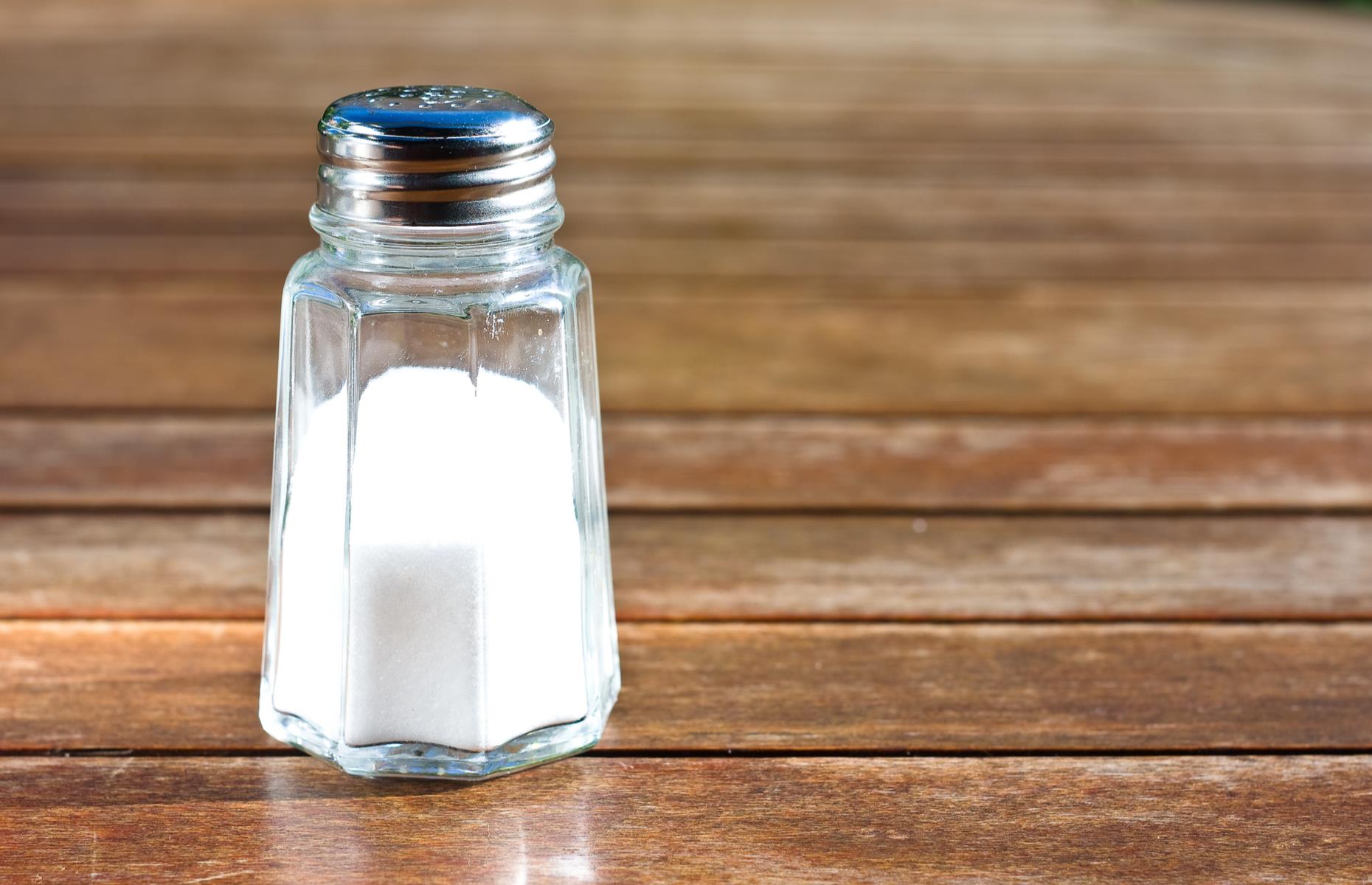 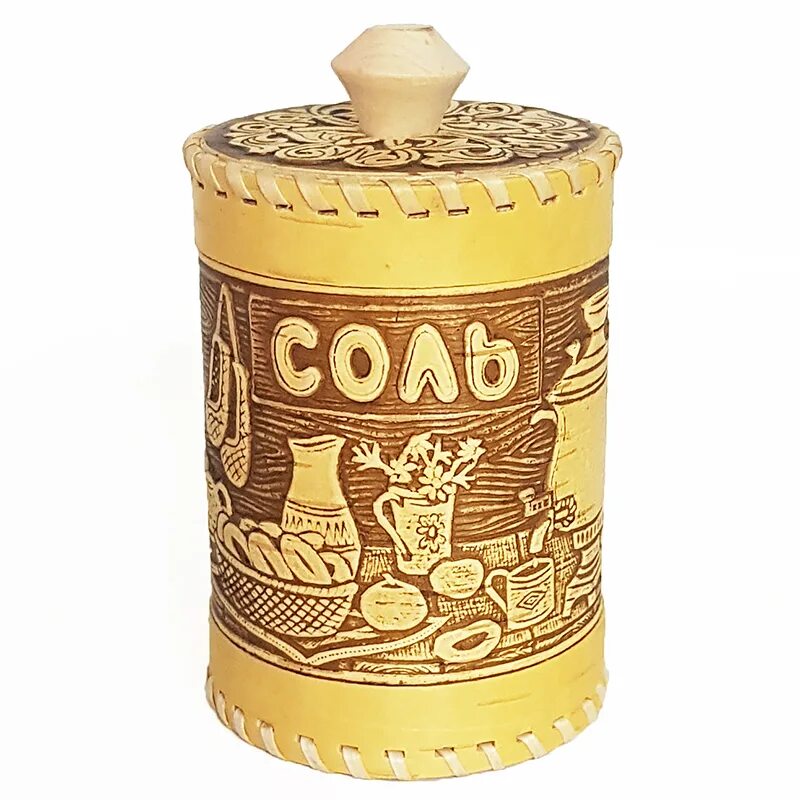 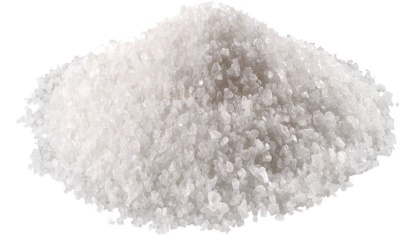 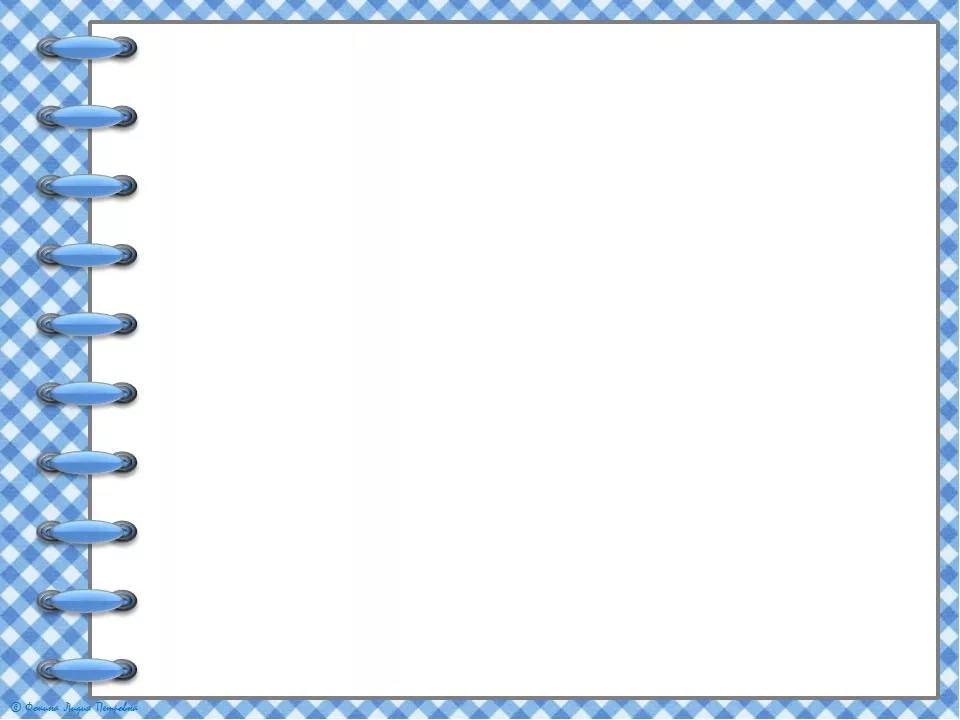 Актуальность темы проекта:

По нашему мнению необходимо находить интересное и необычное рядом, в доступных для наблюдения и изучения предметах.  Мы выбрали соль потому, что она есть на каждом столе, в каждом доме.   И в наши дни поваренная соль таит в себе много скрытых, удивительных и далеко не всем известных свойств. Без соли не может жить ни один живой организм. Соль предохраняет продукты от гниения. Из соли приготавливается много необходимых лекарств, и соль нужна для производства самых обыкновенных предметов — мыла, стекла, тканей, бумаги и еще многого другого. Почему же именно эту обыкновенную поваренную соль ничем нельзя заменить? Из чего она состоит, откуда ее берут, почему раньше она ценилась дороже золота, а теперь почти ничего не стоит? Мы решили больше узнать об этом интересном и вроде бы знакомом продукте.
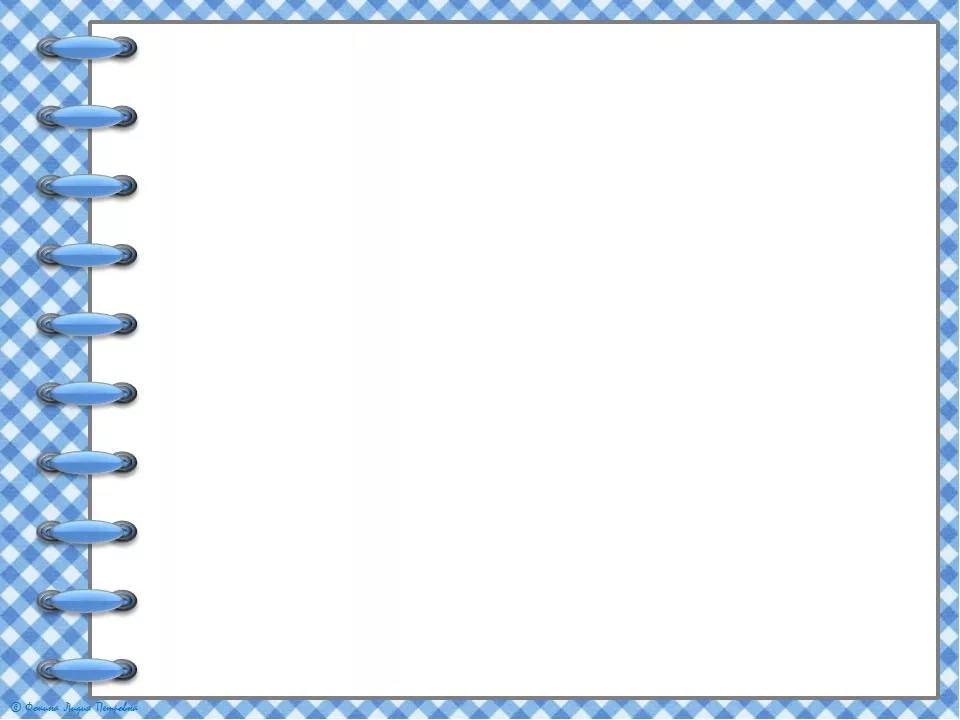 Цель проекта:  
Расширить представление детей о соли и её свойствах. Доказать, что соль – не только необходимый продукт, но и интересный материал для проведения опытов, наблюдения и творчества. 
 
      Задачи:

познакомить детей с происхождением соли, ее видами, способами добычи;
вызвать интерес к исследованию полезного ископаемого – соли, ее свойств и качеств, способами  использования человеком;
стимулировать познавательную активность детей, создавая условия для исследовательской деятельности.
развивать мыслительные операции, умение устанавливать причинно-следственные связи, анализировать,  делать выводы;
развивать творческие способности и коммуникативные навыки детей.
воспитывать аккуратность в работе, испытывать радость от экспериментирования, открывая новое в знакомом.
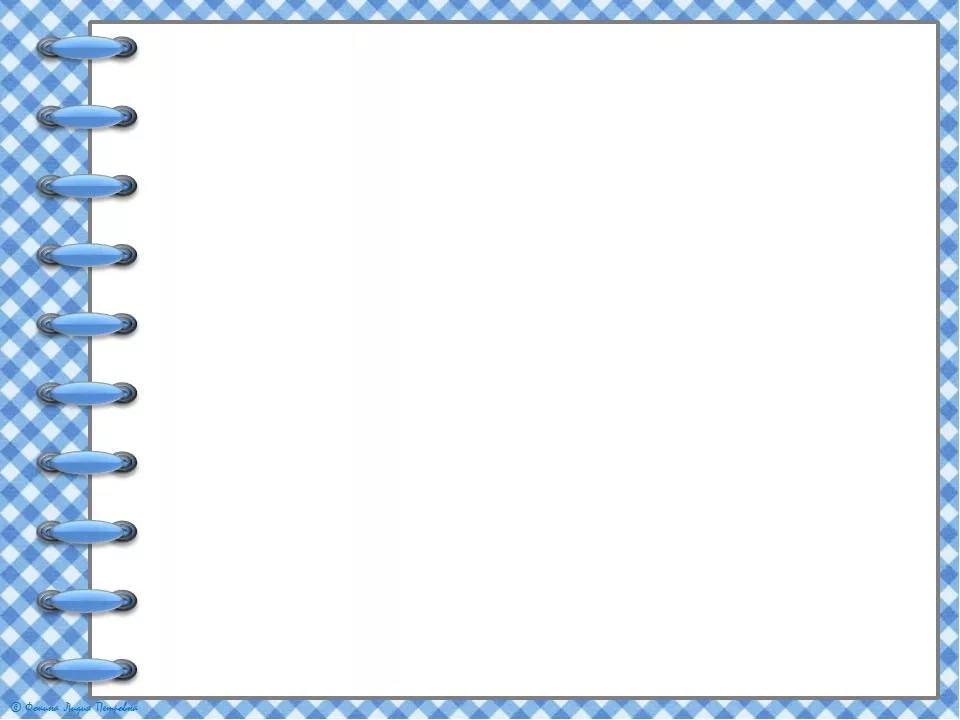 Гипотеза:
Мы предположили, что соль – не только вещество, необходимое человеку для жизнедеятельности, но и интересный материал для экспериментов, наблюдений и творчества.
Ожидаемый результат:
Дети получат представления о соли, ее свойствах, способах добычи, видах соли, ее пользе и вреде;
У дошкольников повыситься интерес к исследованию окружающего мира;
Расширится уровень знаний об особенностях природы родного края и страны;
Обогатиться опыт детей проводить опытно-экспериментальную деятельность;
Дети научатся выполнять творческие работы в нетрадиционной технике с использованием этого минерала;
Пополнится предметно – развивающая среда: обогатится лаборатория образцами соли, картотекой опытов;
Будет создан Лэпбук для удобства изучения данной темы.
У родителей повысится компетентность в вопросах детского экспериментирования.
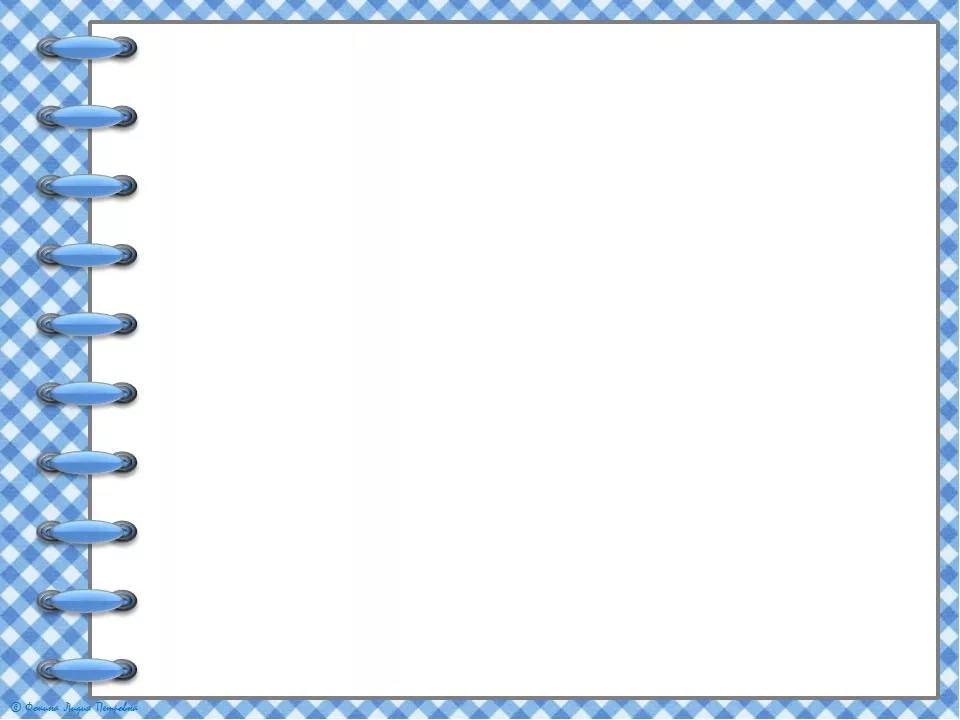 I этап. Подготовительный:
Составление и обсуждение со всеми участниками проекта поэтапного плана работы;
Подбор методической, справочной  и  художественной  литературы;
Подбор  дидактического и  наглядного  материала.
II этап. Основной:
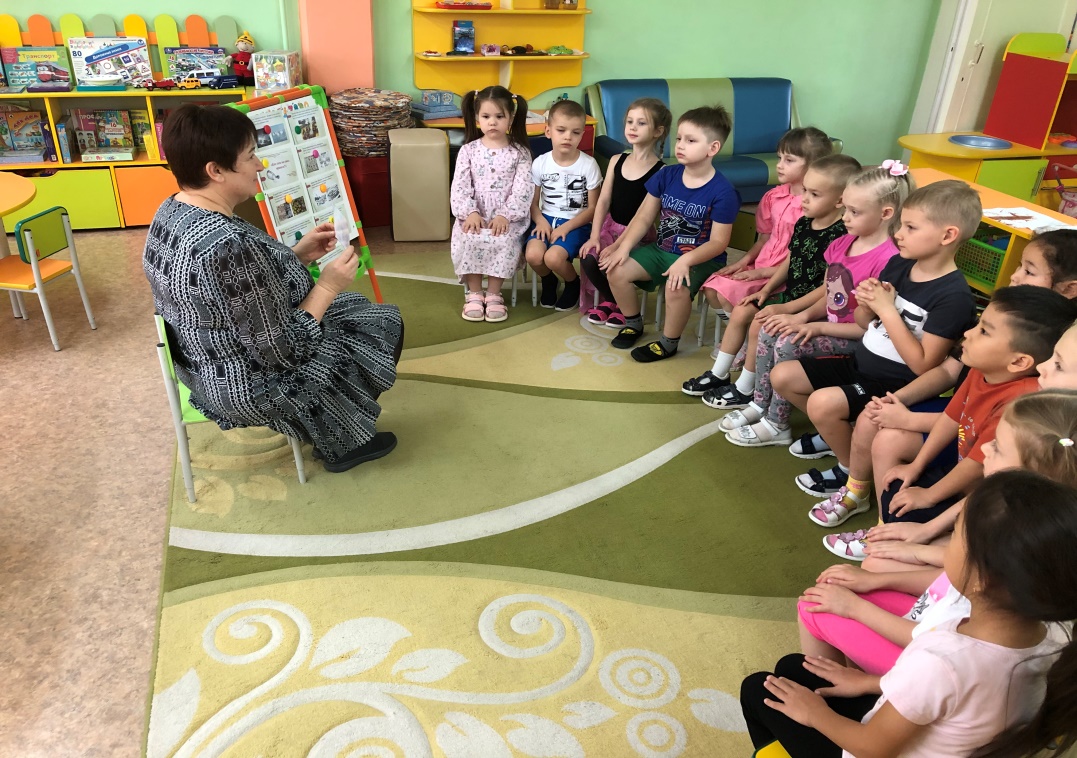 Занятие  «Как соль на стол пришла?»
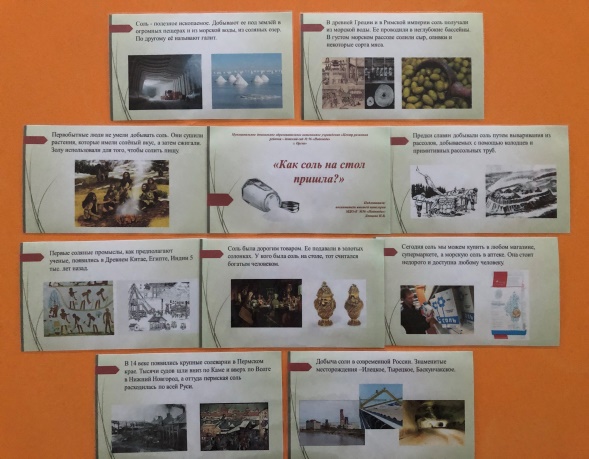 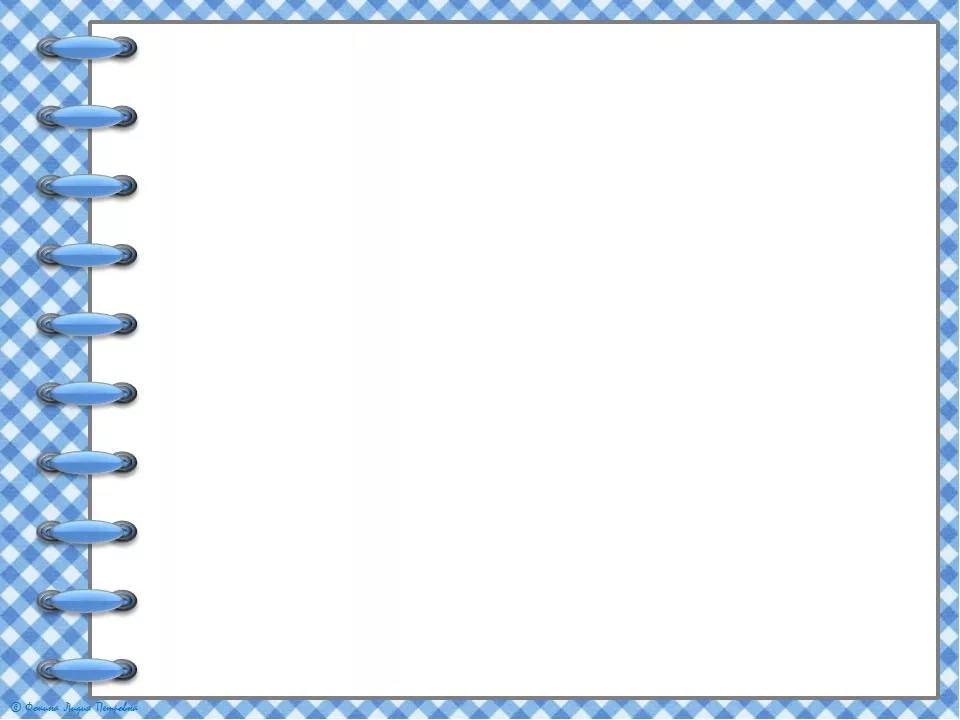 Занятие  «Секреты соли»
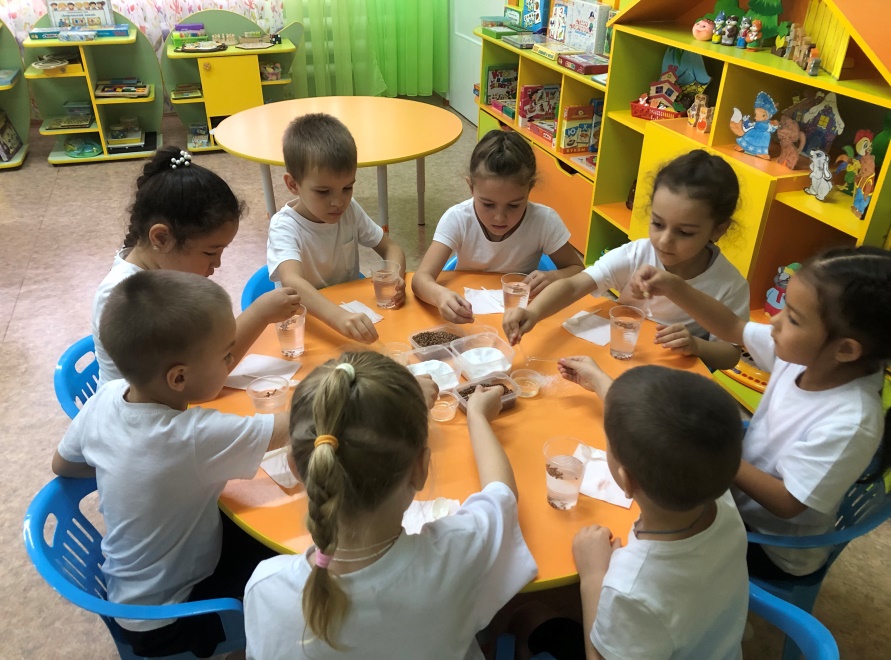 Опыты «Свойства соли»
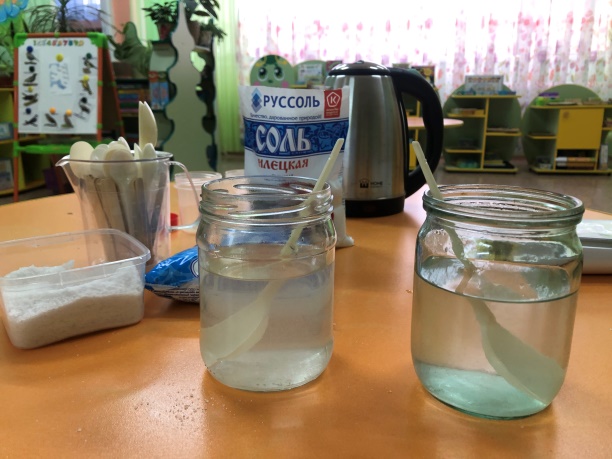 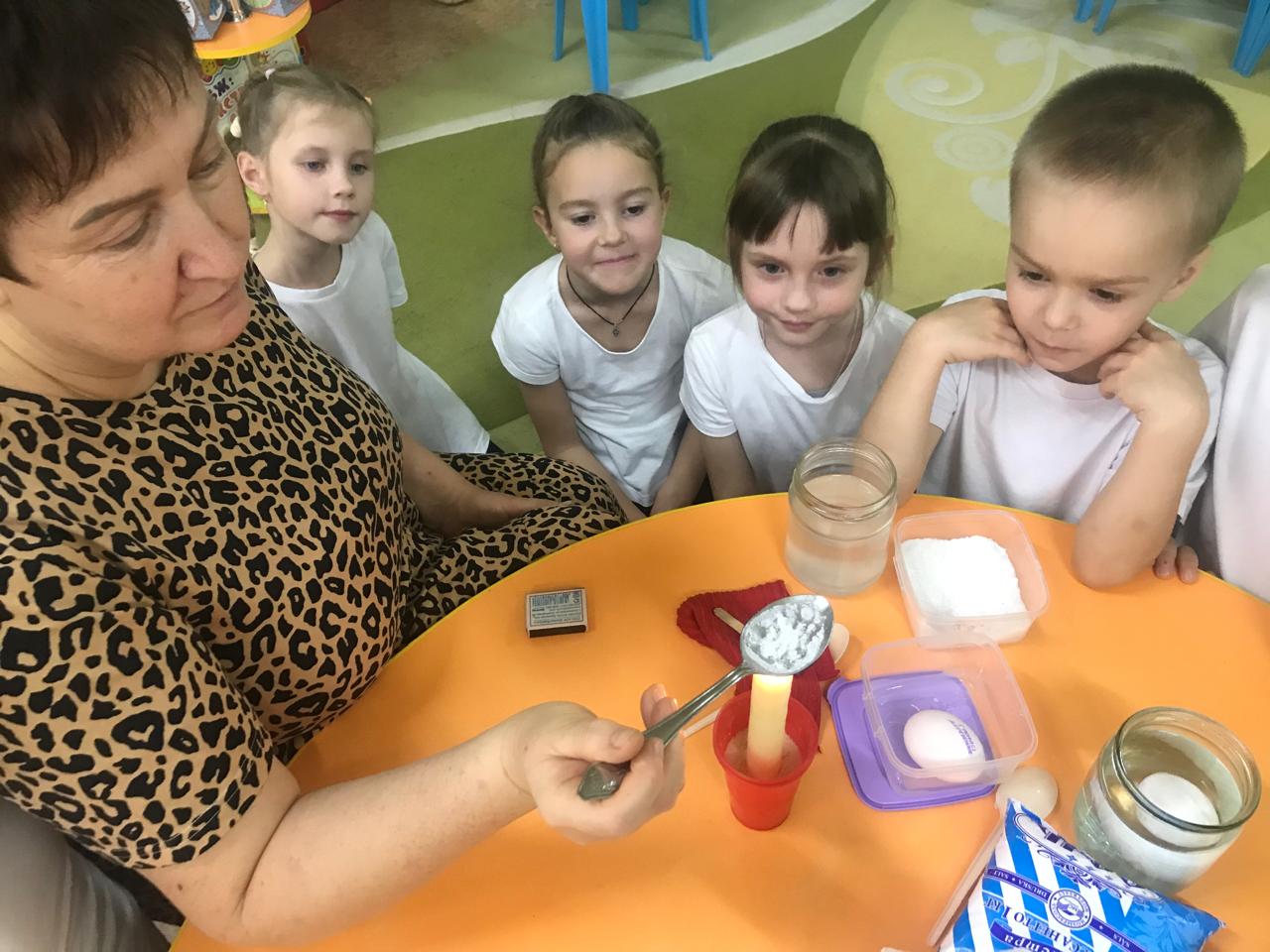 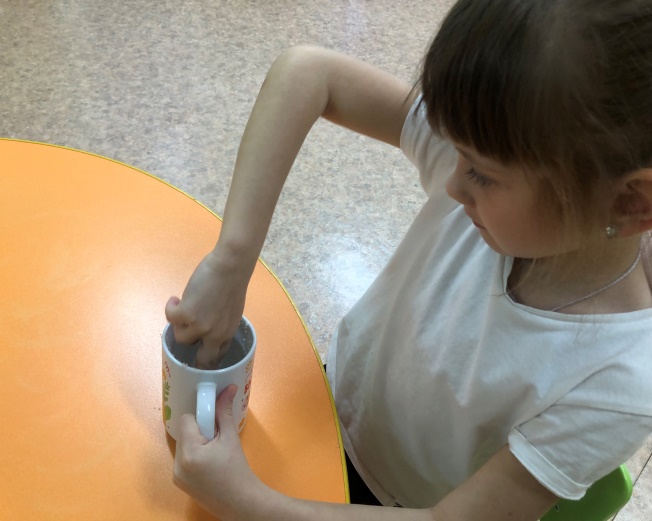 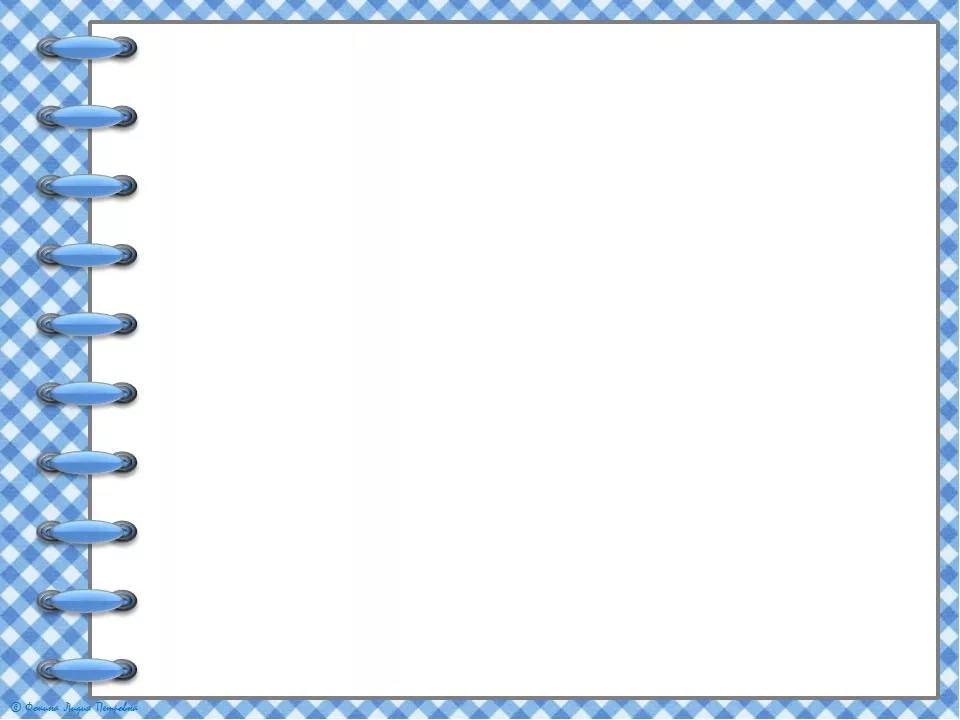 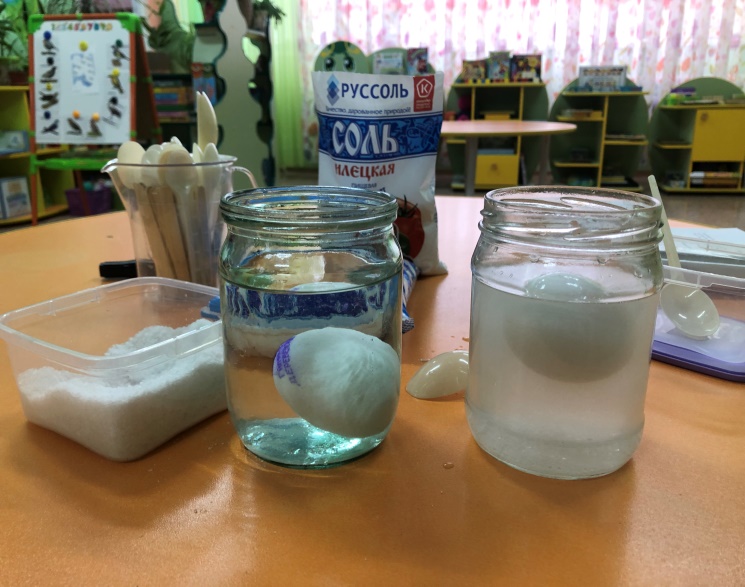 Опыт «Эффект Мертвого моря»
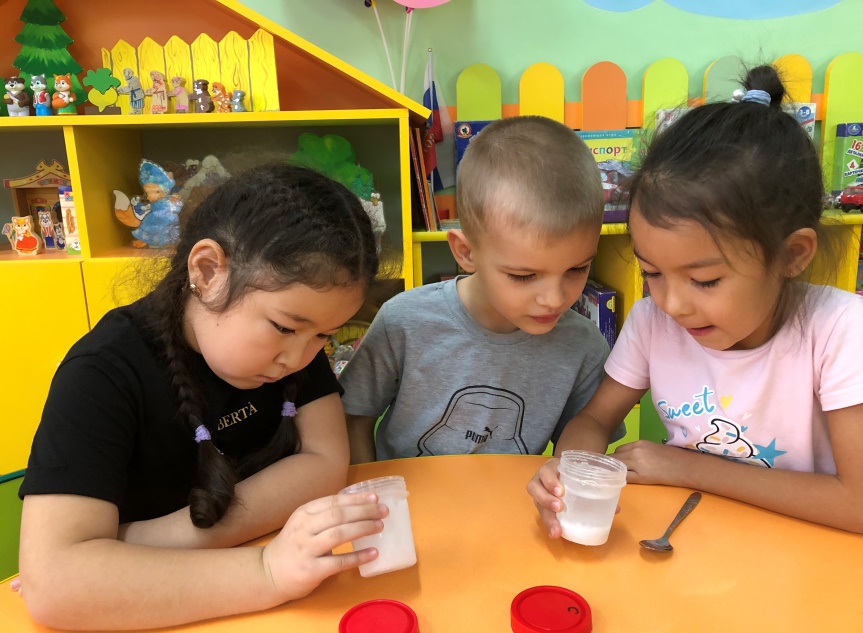 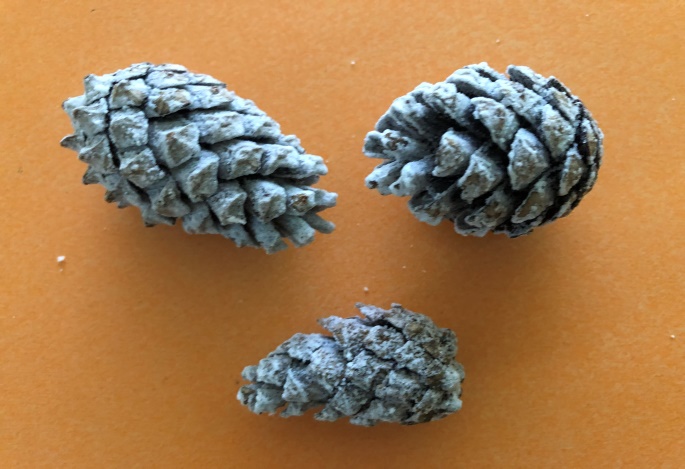 Опыт «Снежные шишки»
Опыт «Незамерзающая соль»
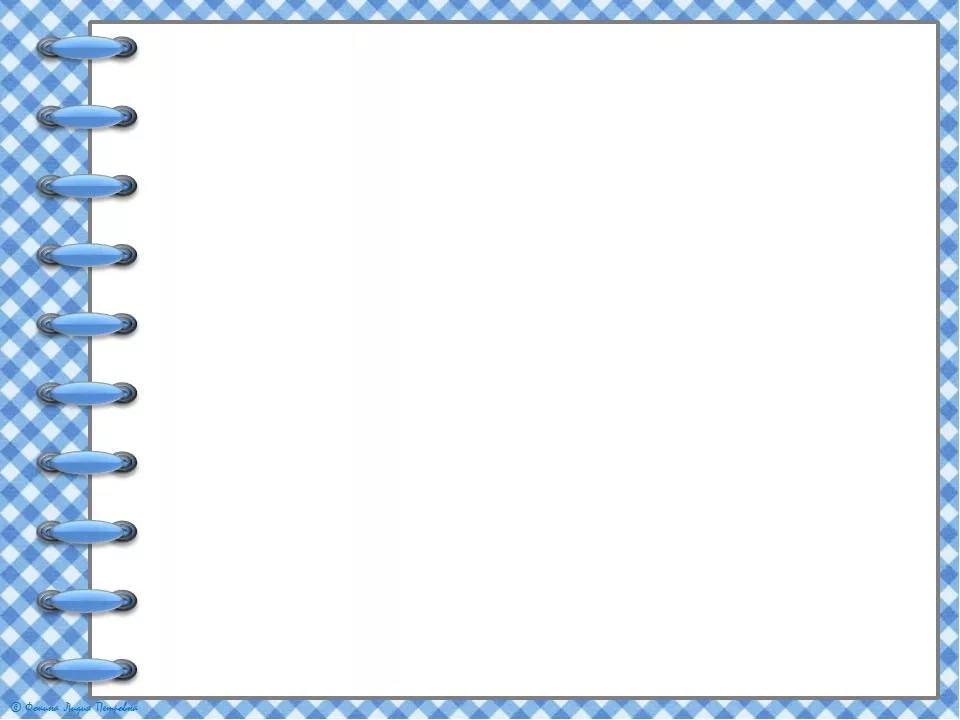 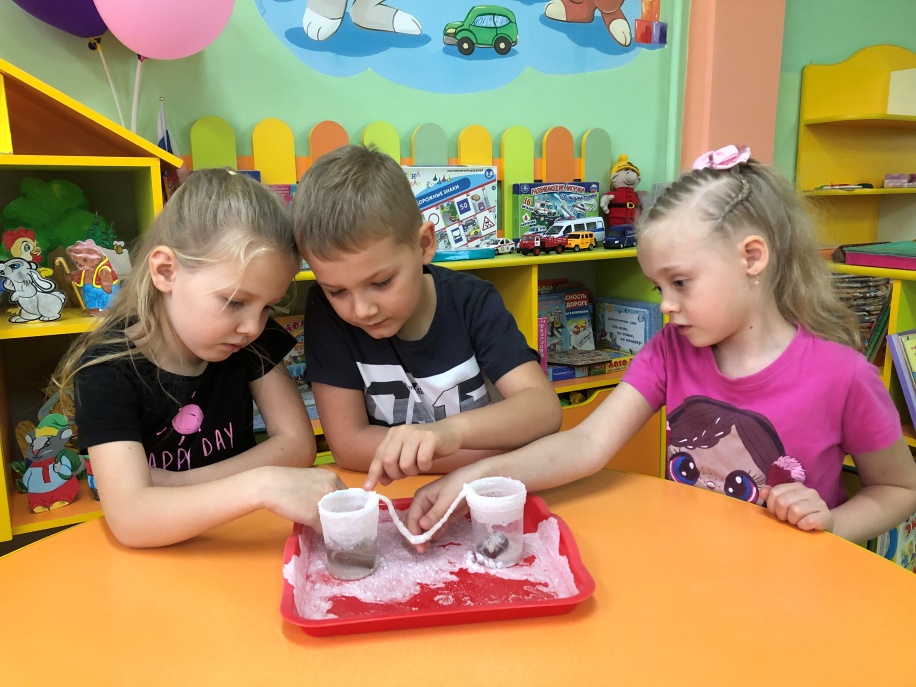 Опыт «Выращивание кристаллов»
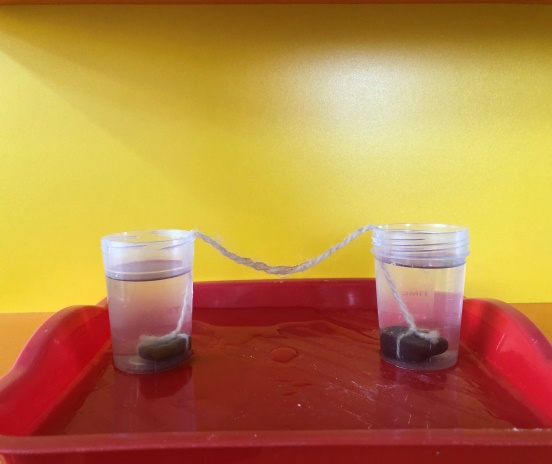 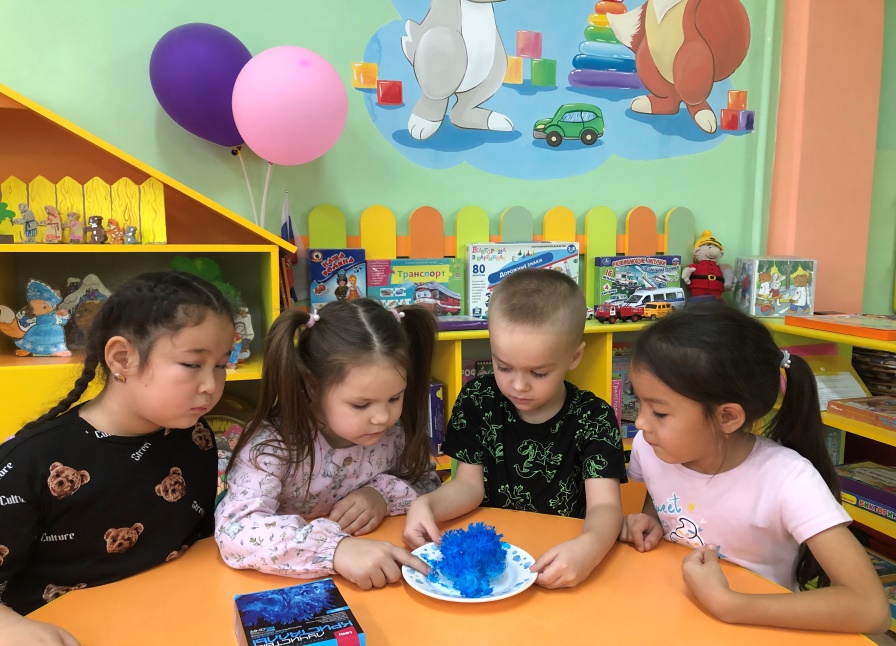 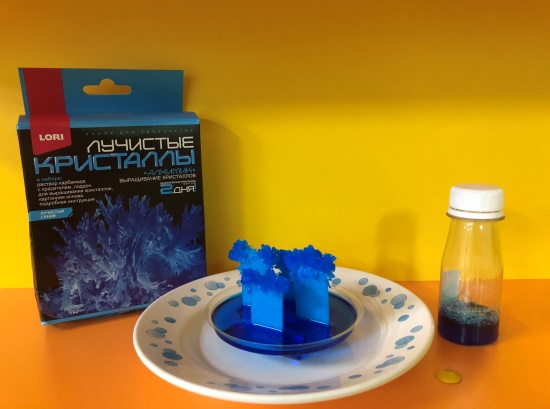 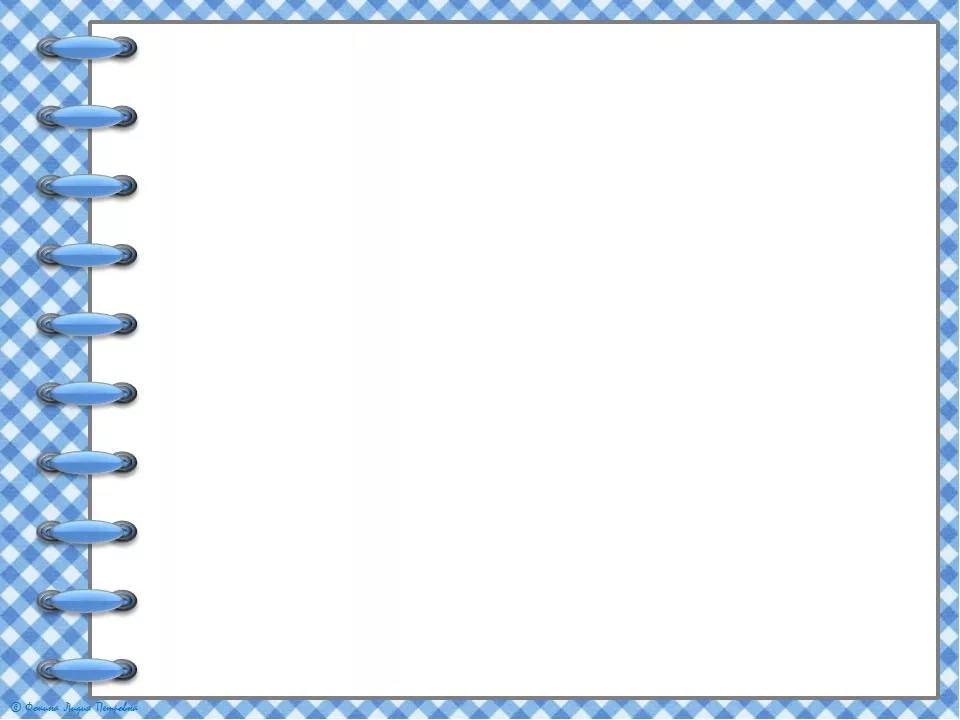 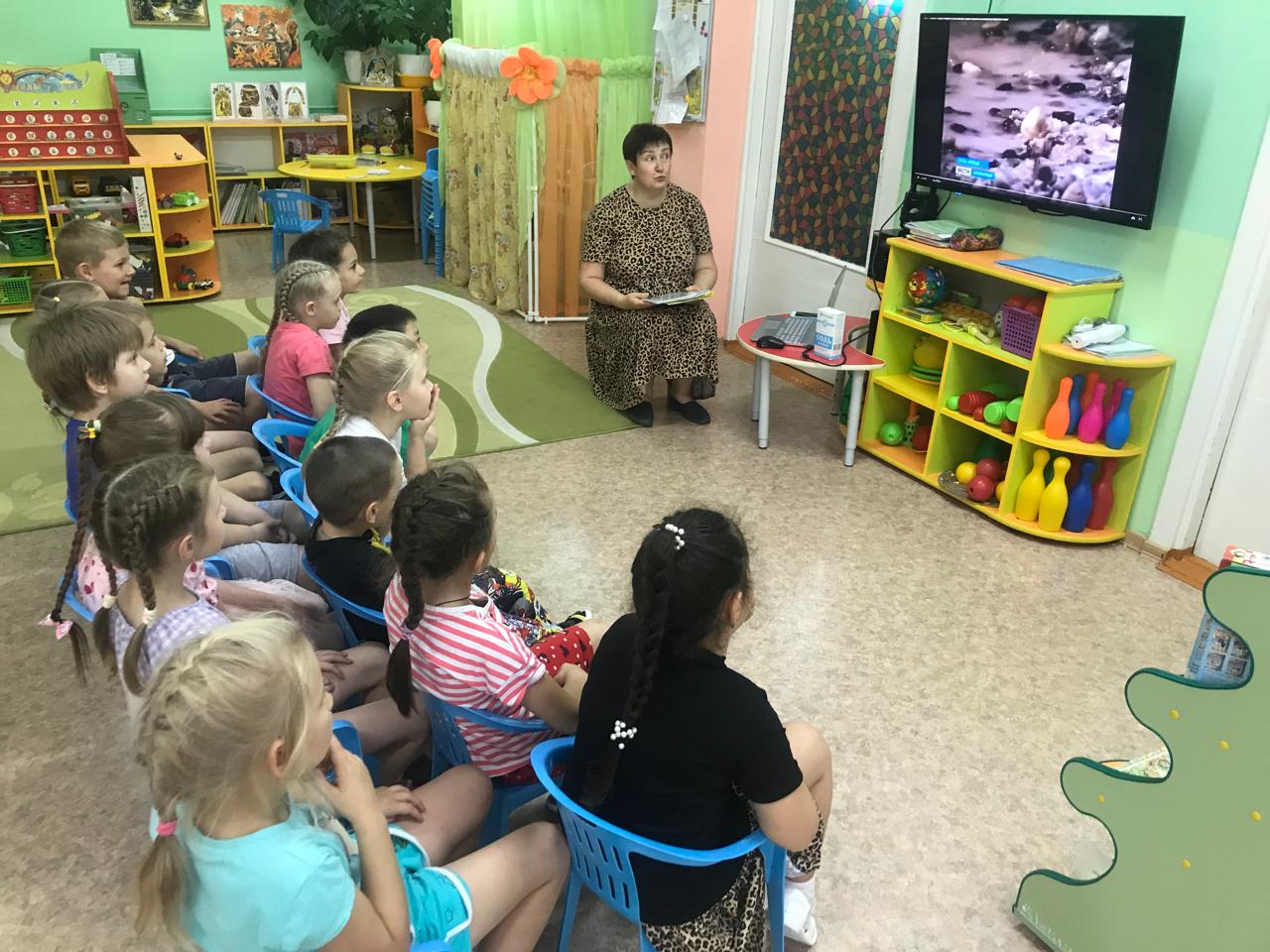 Занятие 
«Соленые 
города»
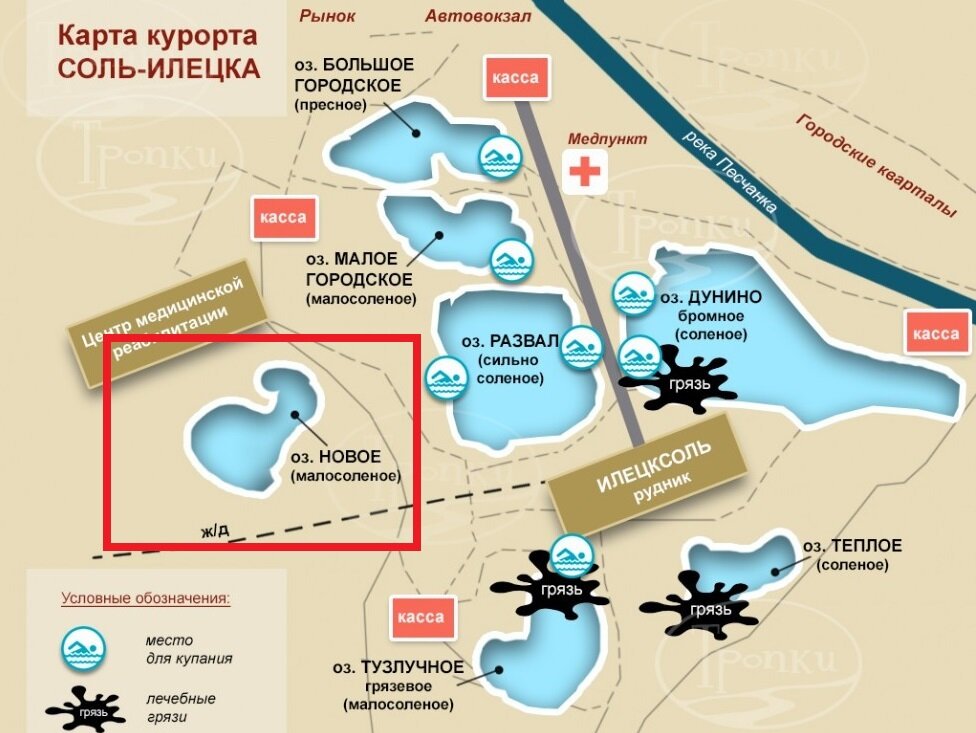 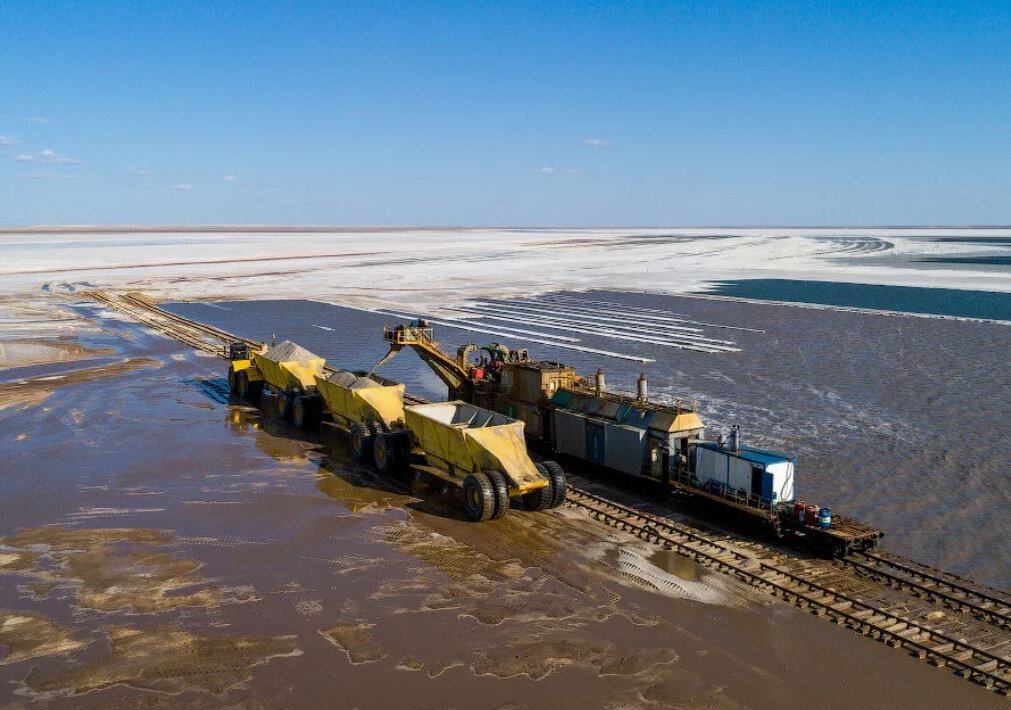 Озеро  Баскунчак 
Астраханская обл.
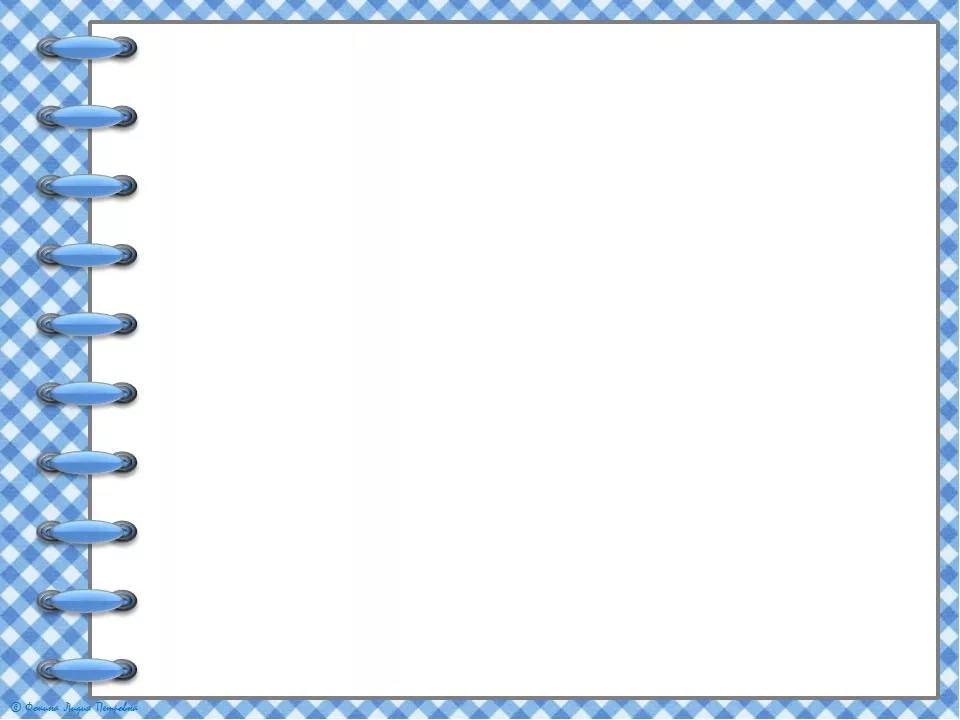 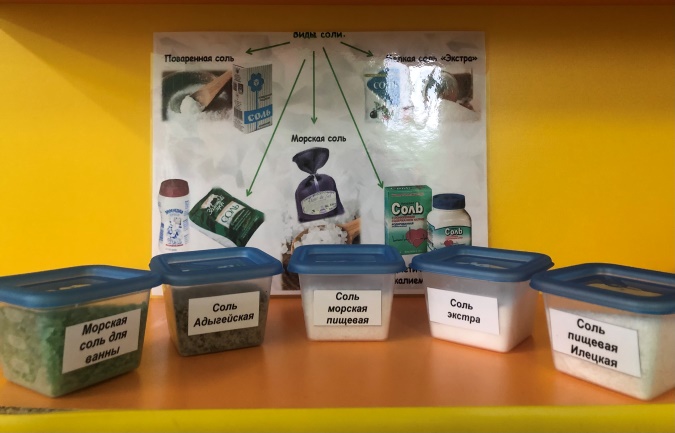 Занятие 
«Такая 
разная соль»
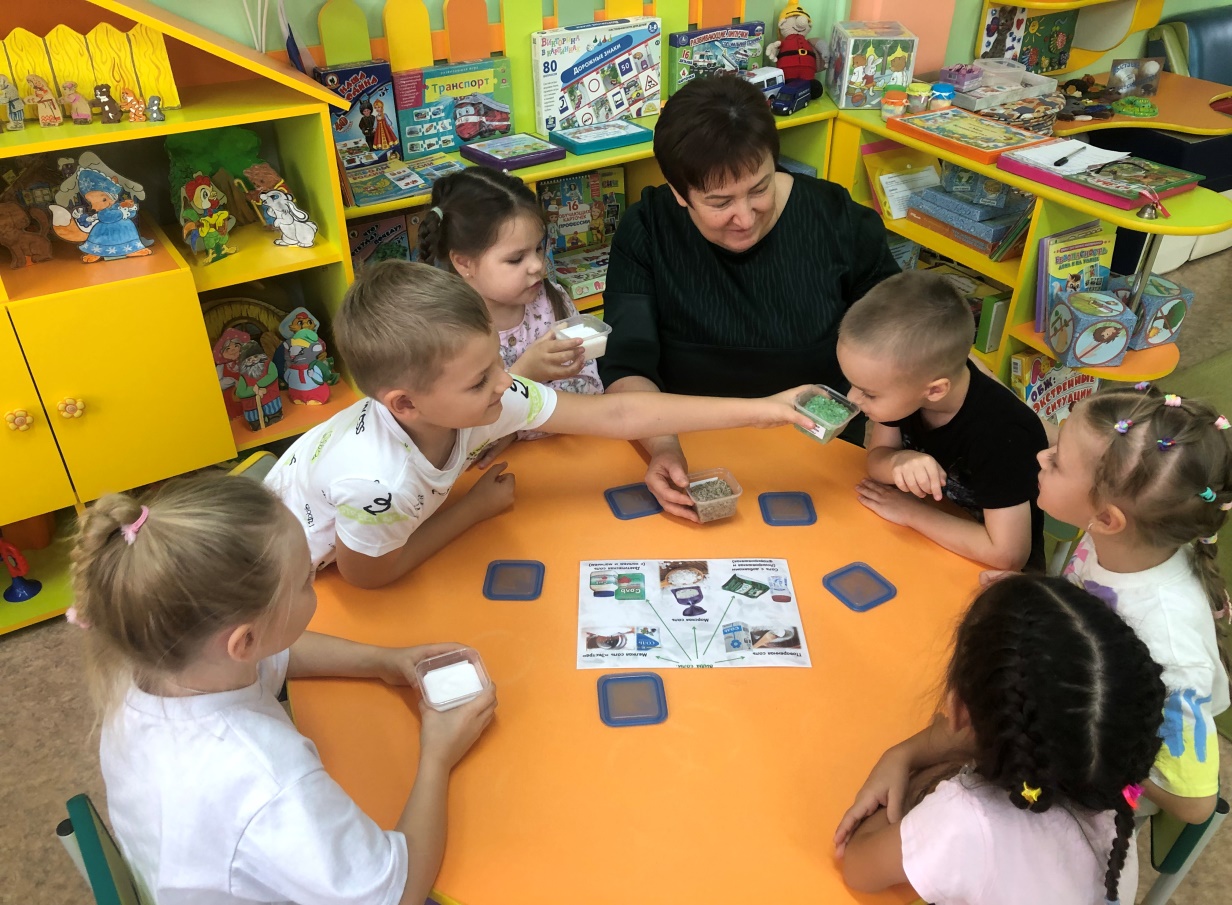 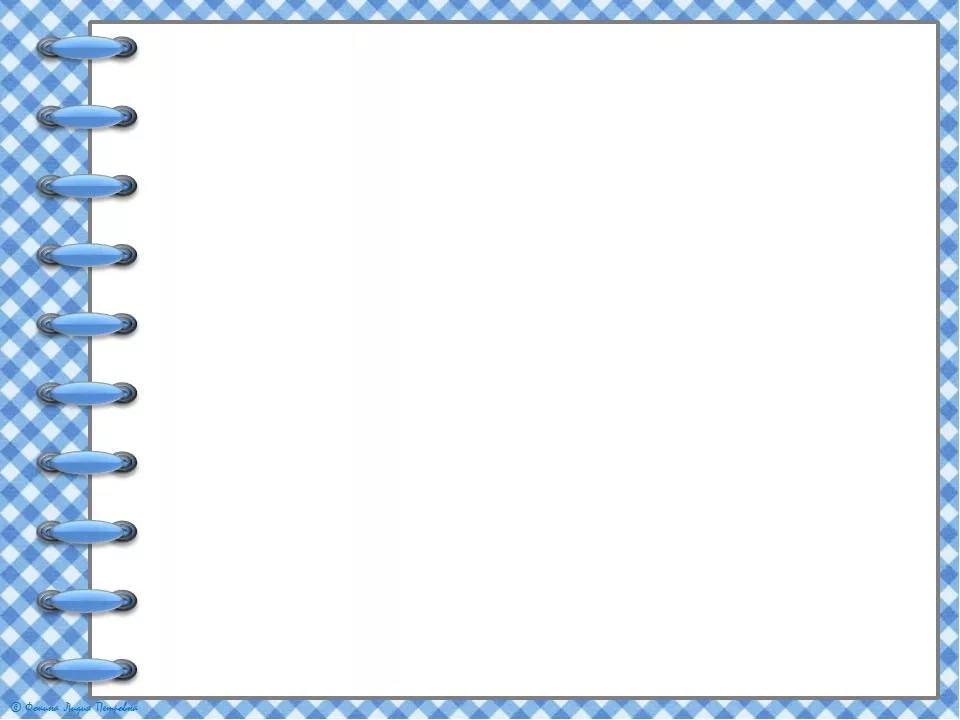 Речь и речевое общение:
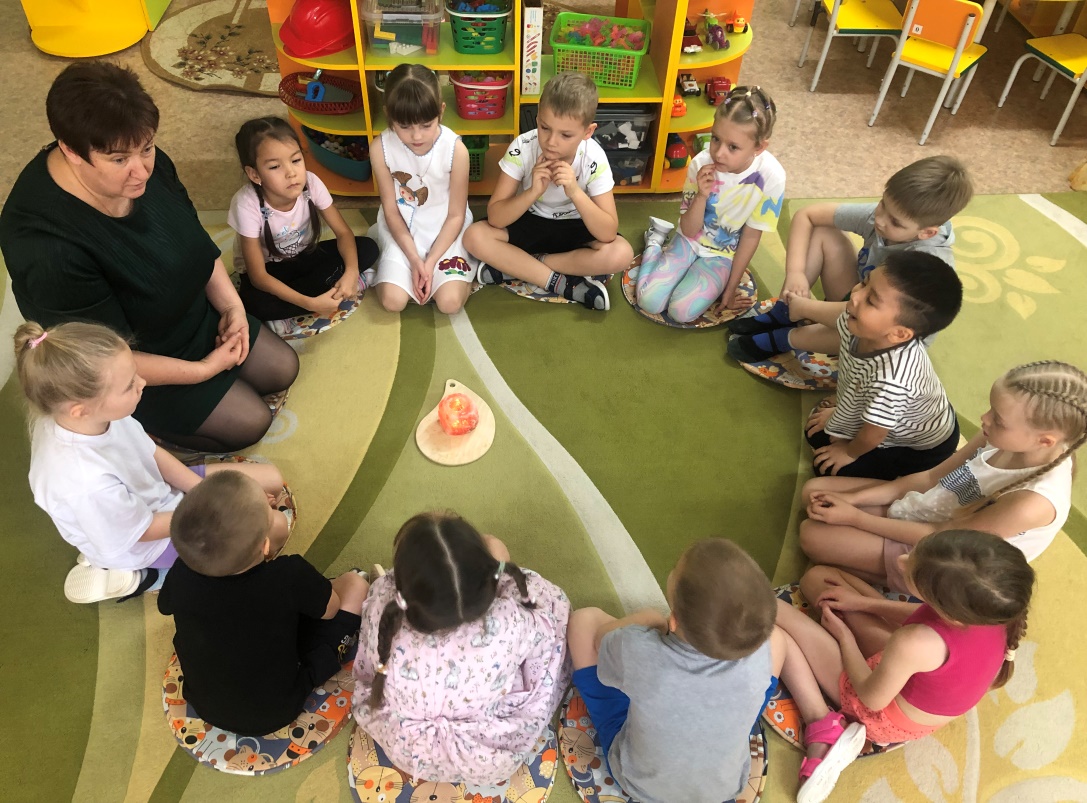 Беседы:
«Что мы знаем о соли?»;
«Применение соли»;
«Мифы о соли»;
«Полезные советы».
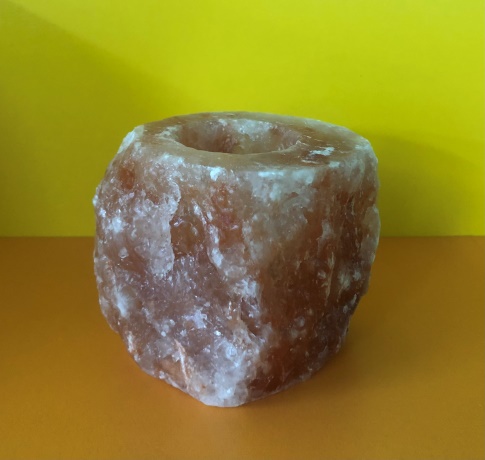 Чтение  худ.  литературы:
Словацкая сказка «Соль дороже золота», «Сказка про соль и золото», сказка А.Афанасьев «Как Иван - купеческий сын за солью ходил»; 
Пословицы  и загадки.
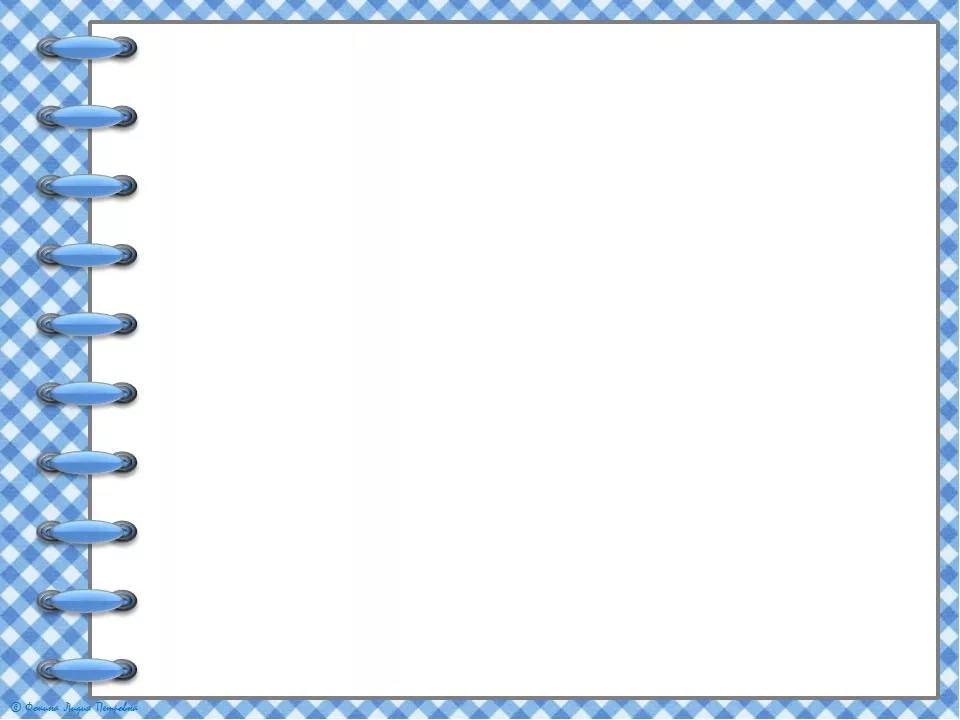 Игровая деятельность:

Дидактические игры: «Кислое, горькое, соленое»,  «Соль или сахар?», «Соленый  – несоленый», «Соль: друг или враг?»;
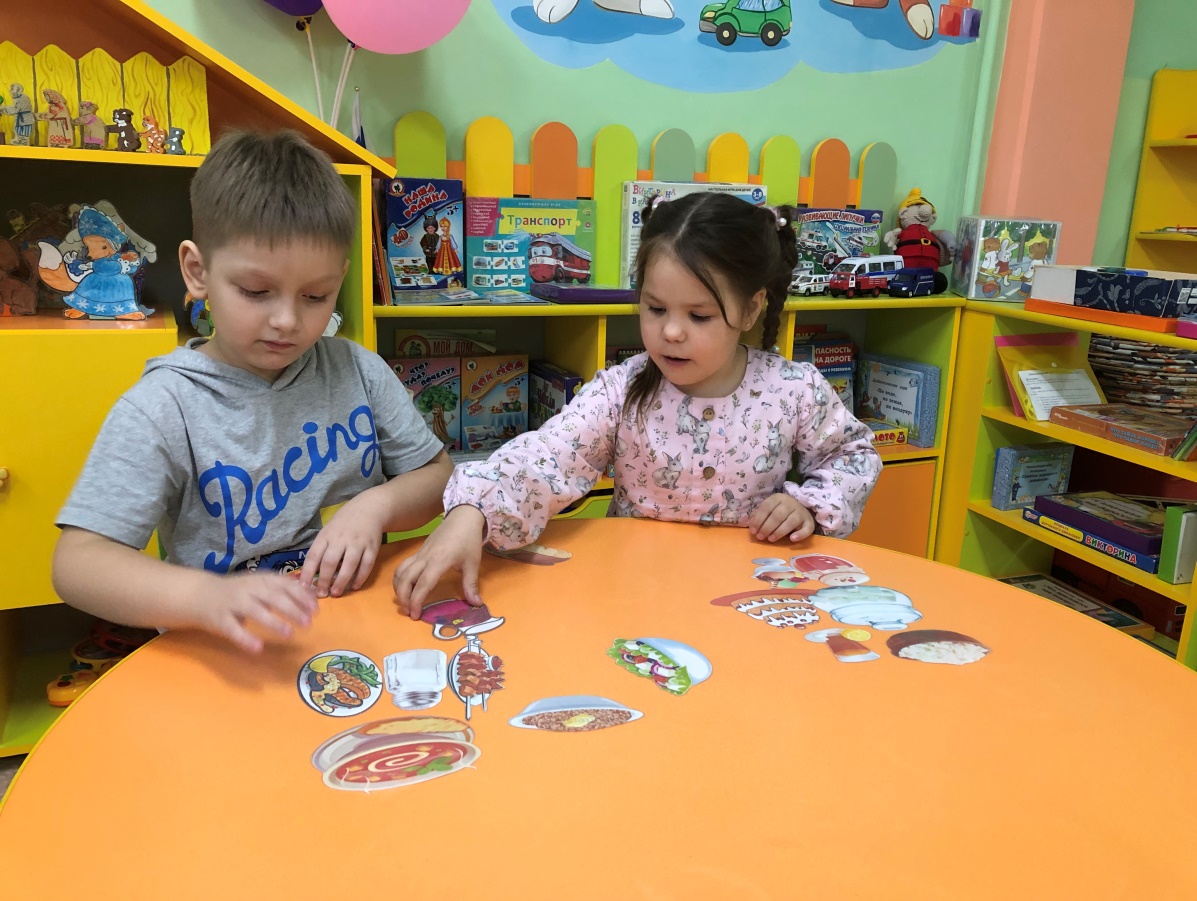 Д/и «Соль или сахар?»
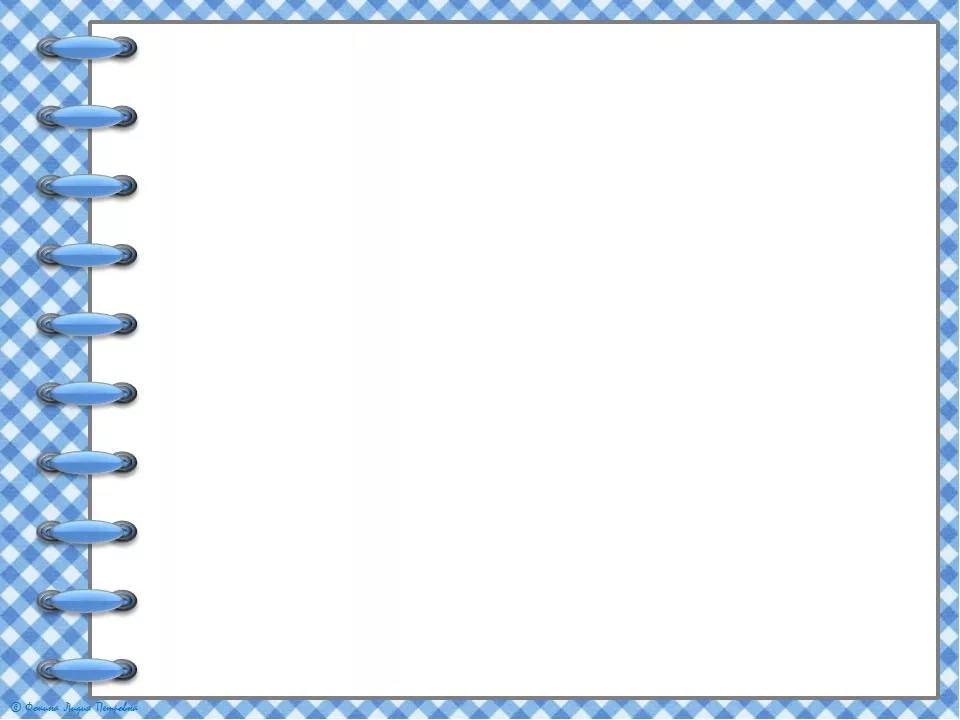 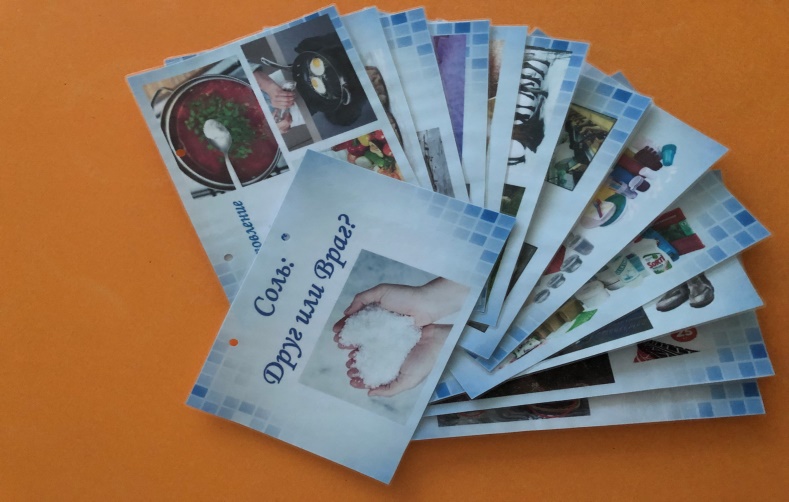 Д/и «Соль: друг или враг?»
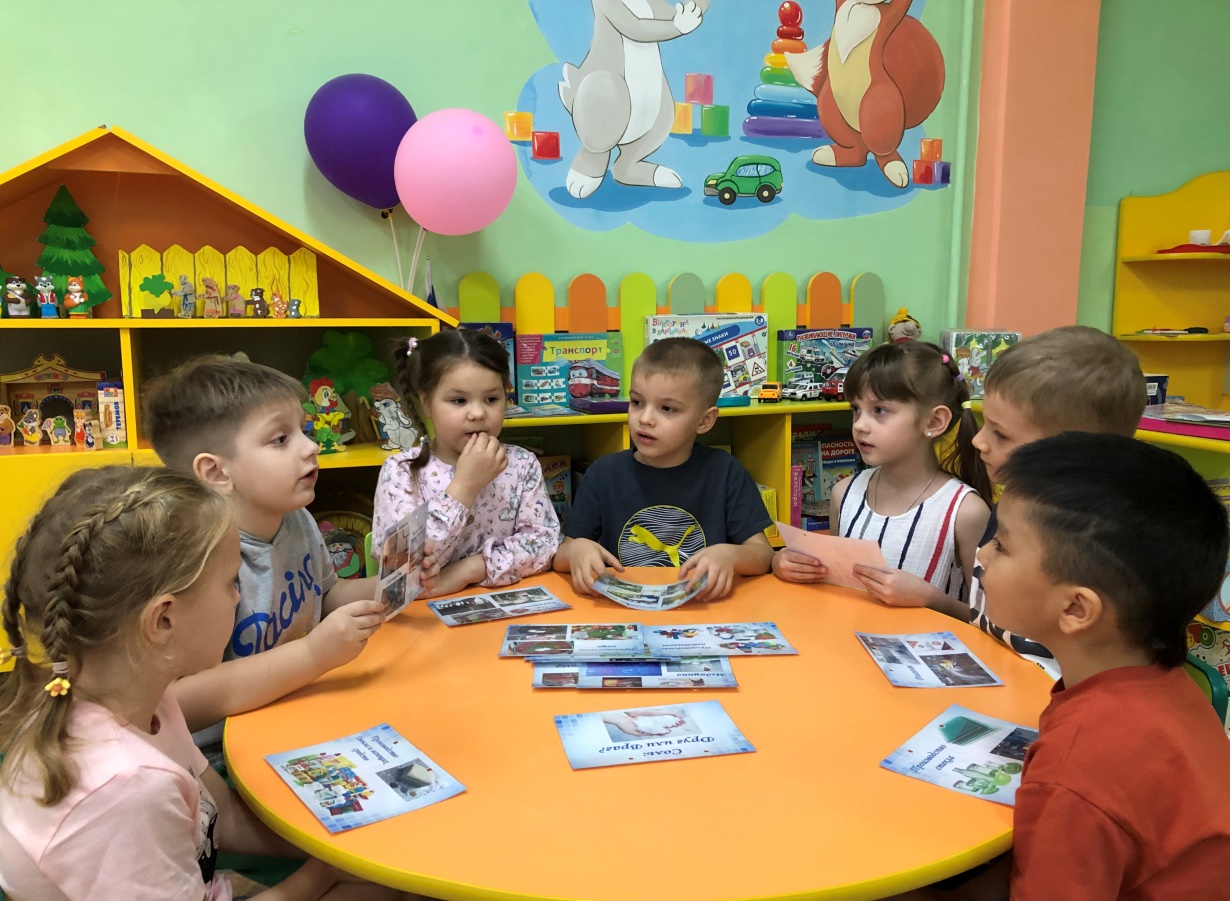 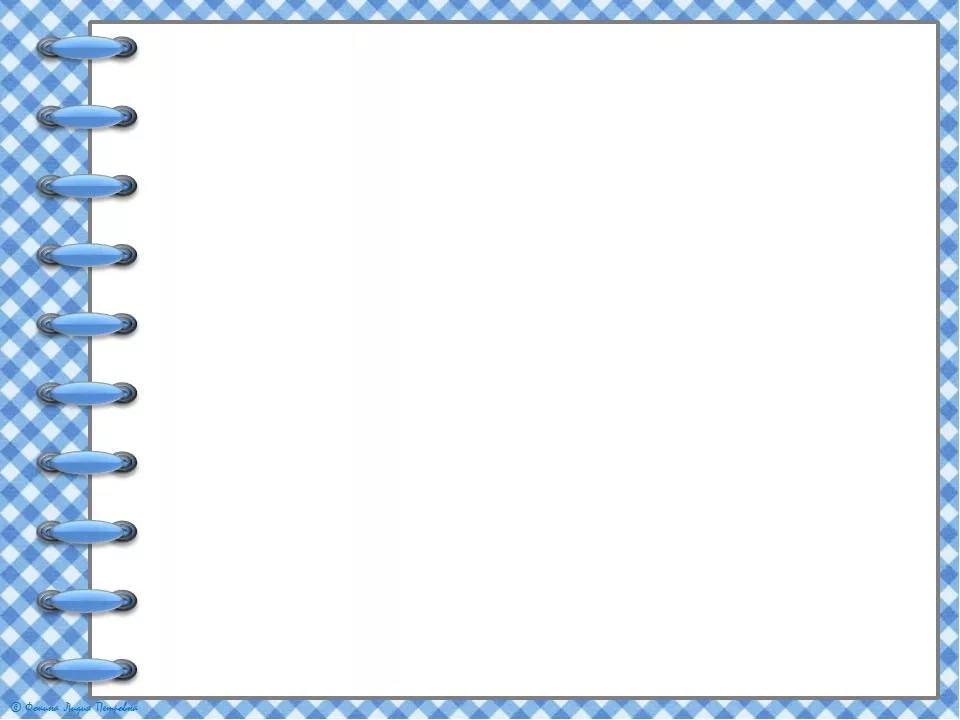 Художественно – эстетическая деятельность
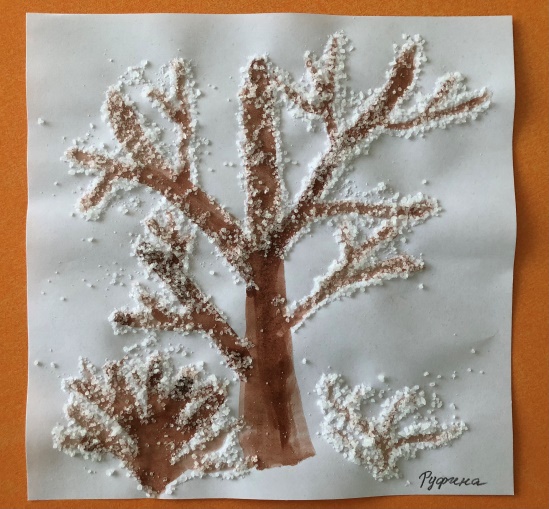 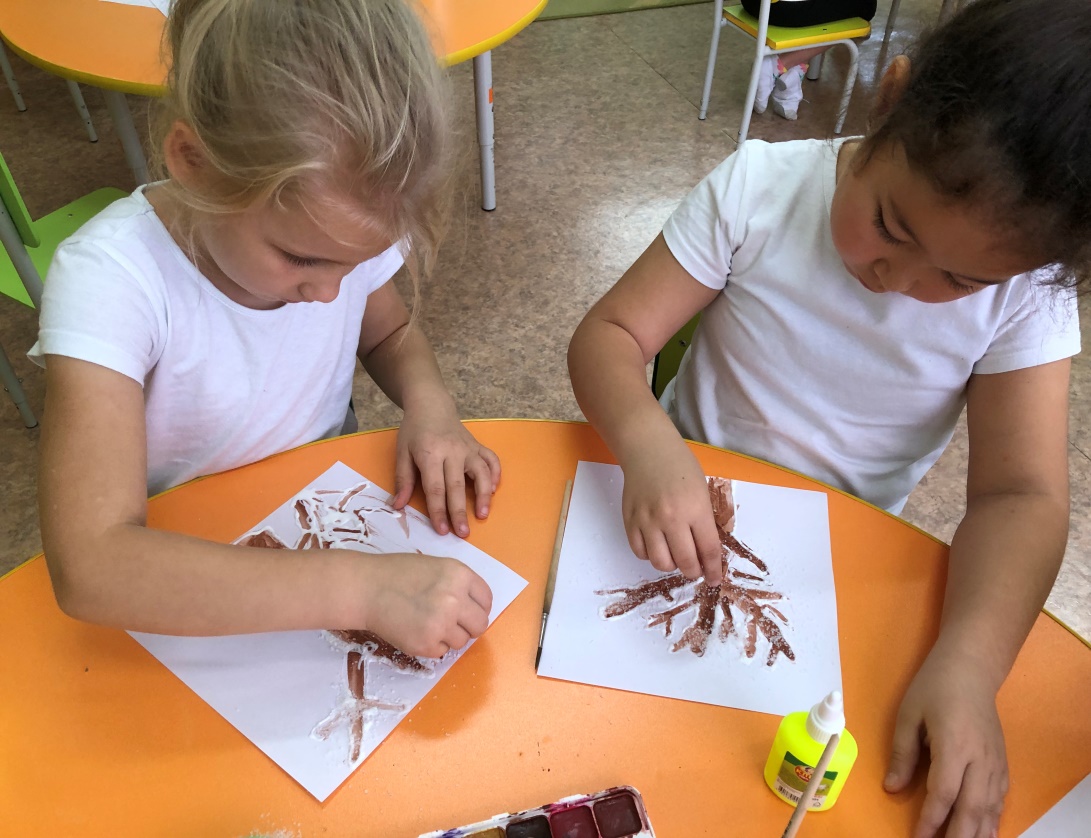 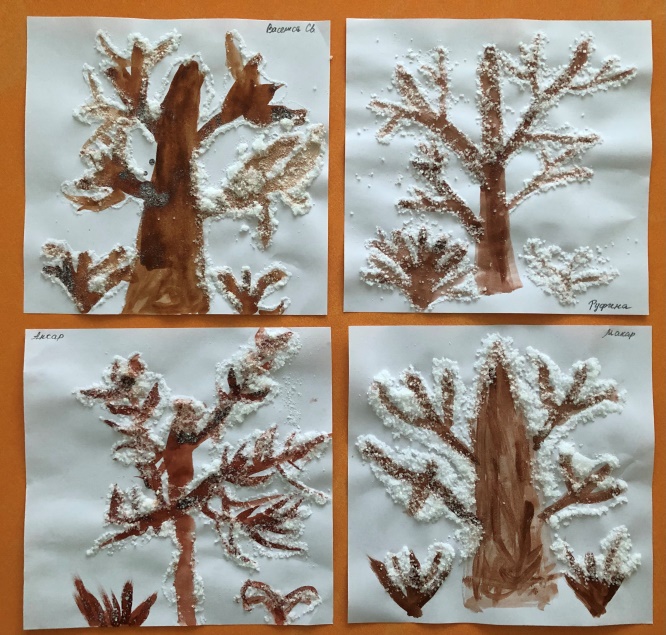 Рисование солью  
«Снежное кружево»
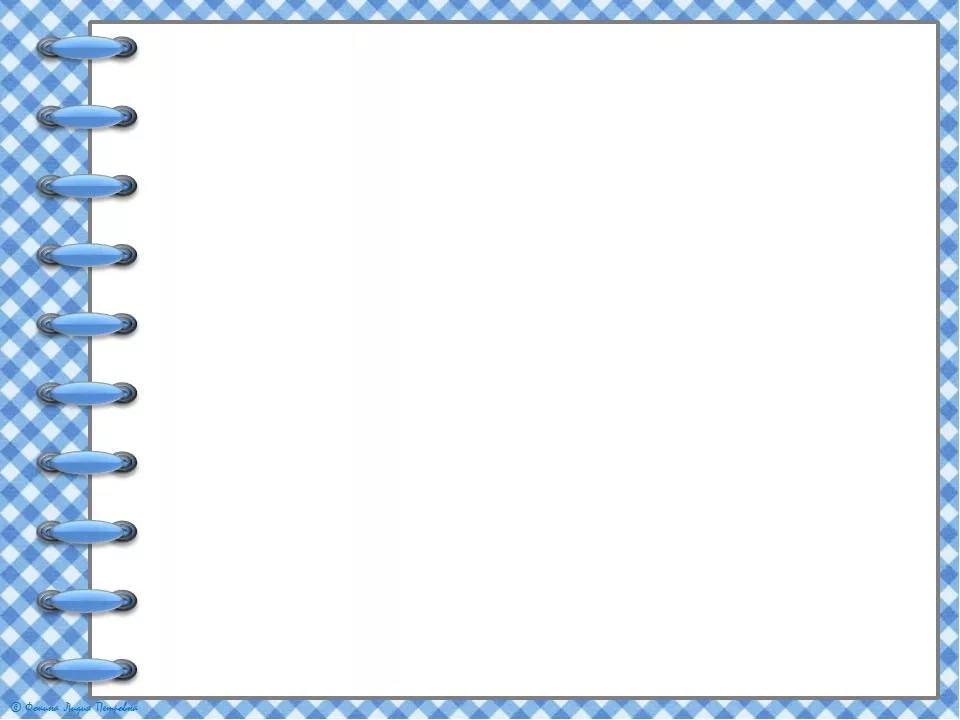 Изо – деятельность «Радужные рисунки» (рисование солью и акварелью)
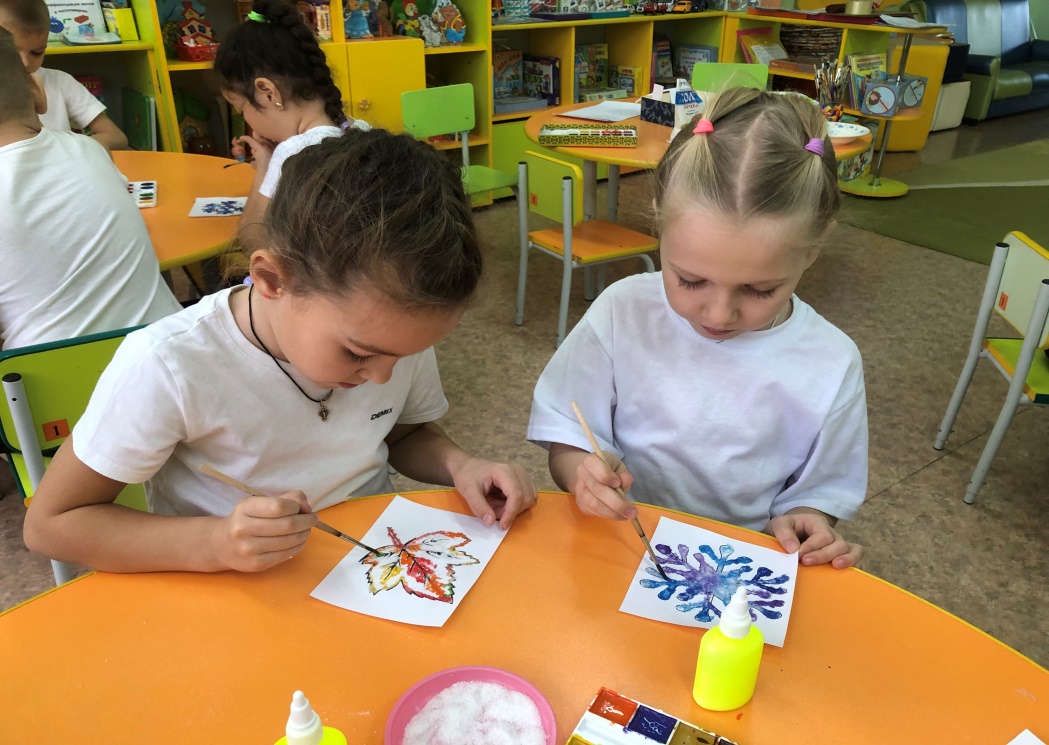 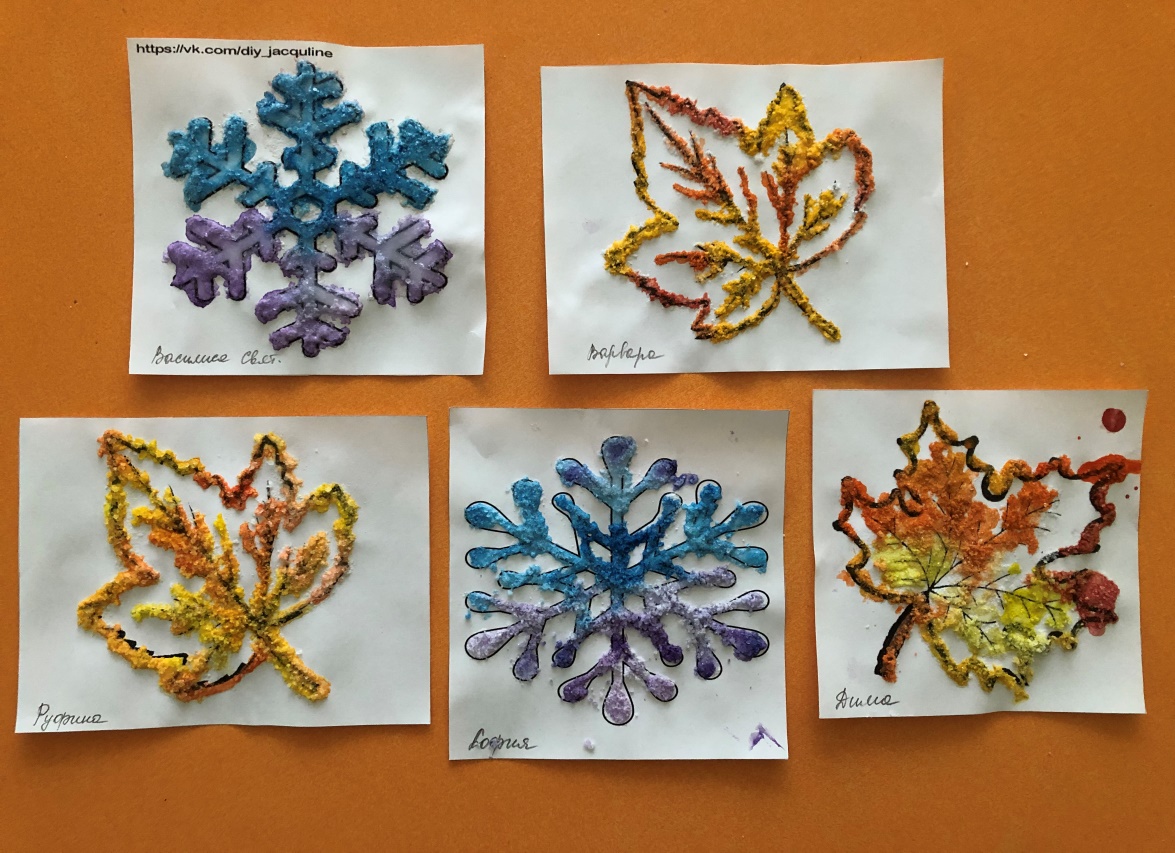 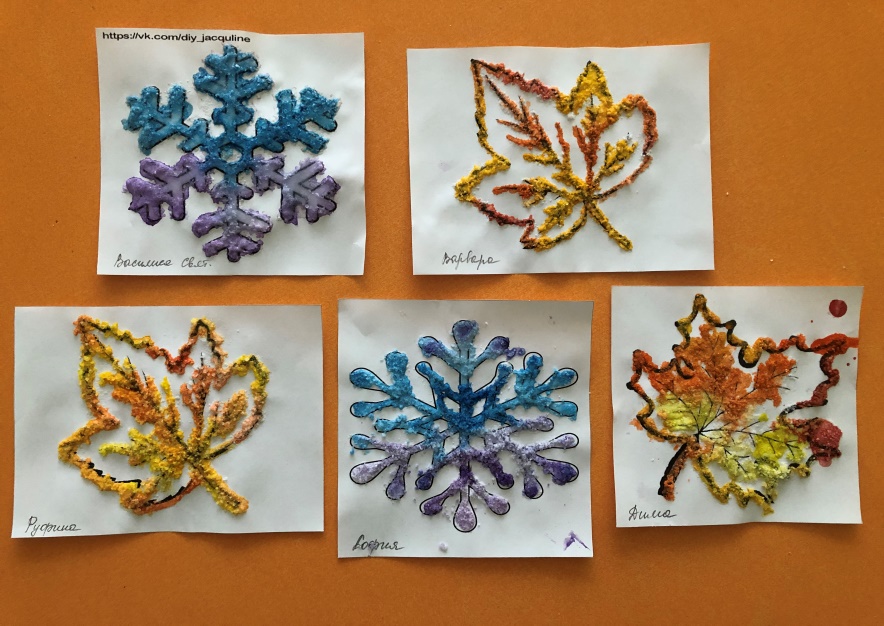 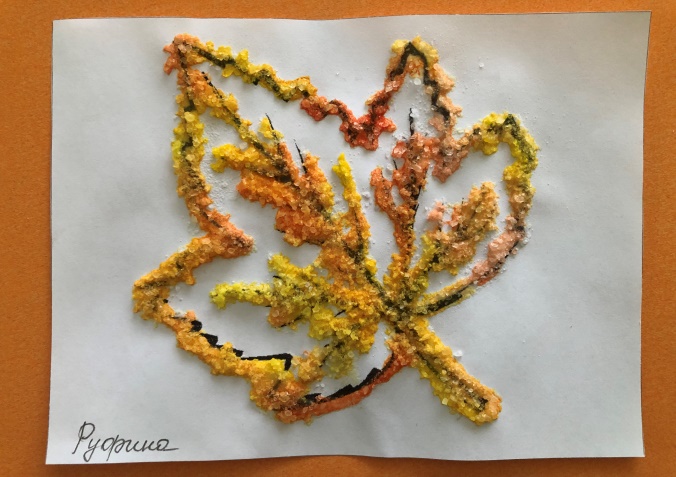 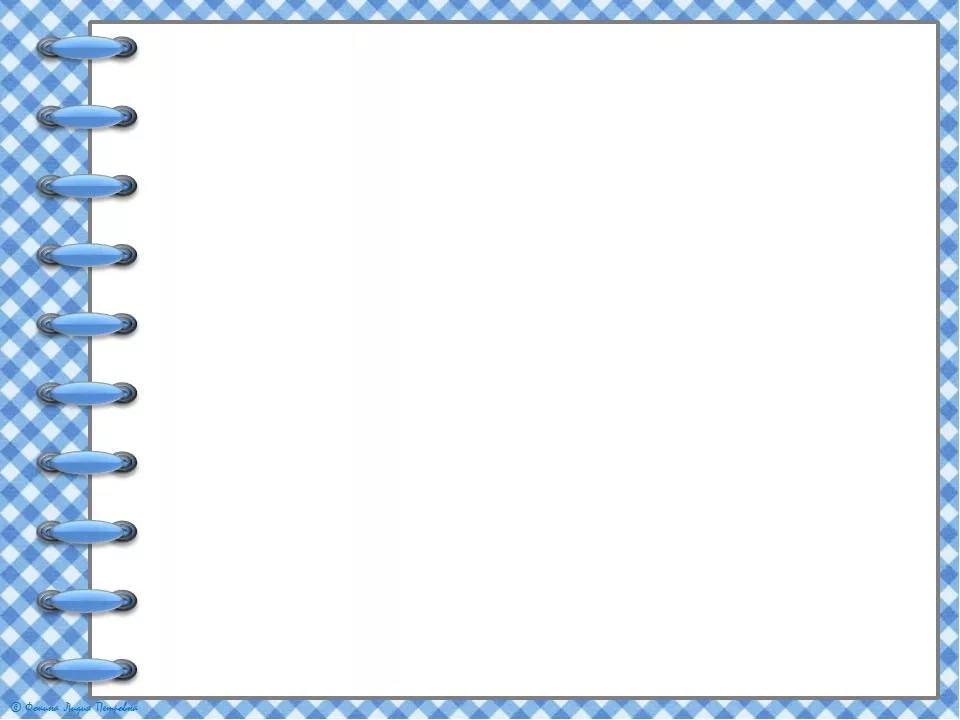 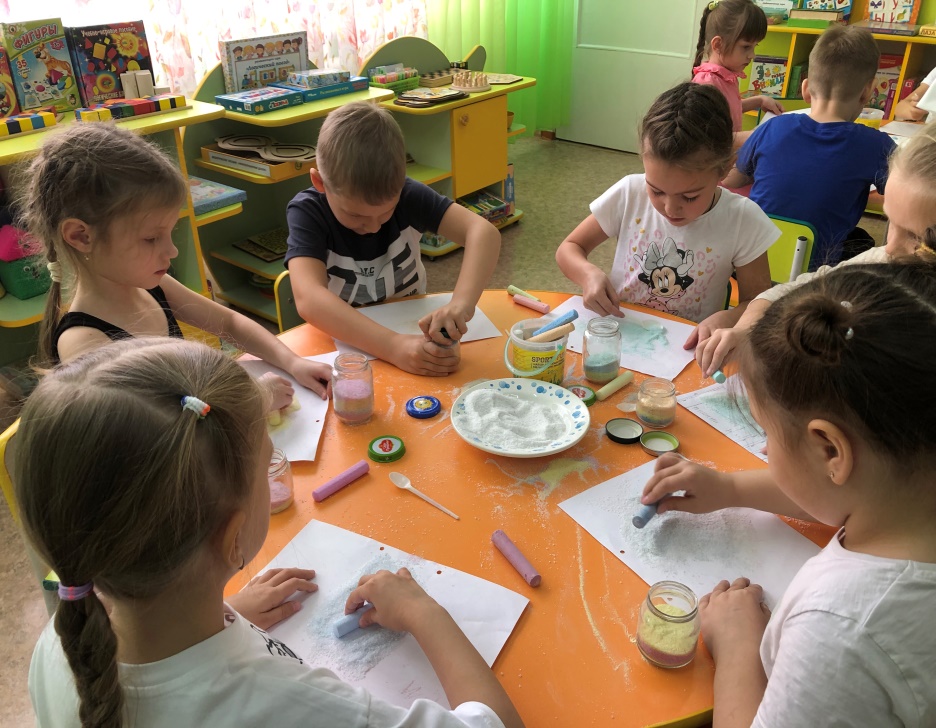 Творчество 
«Цветные баночки» 
(окрашивание соли мелками)
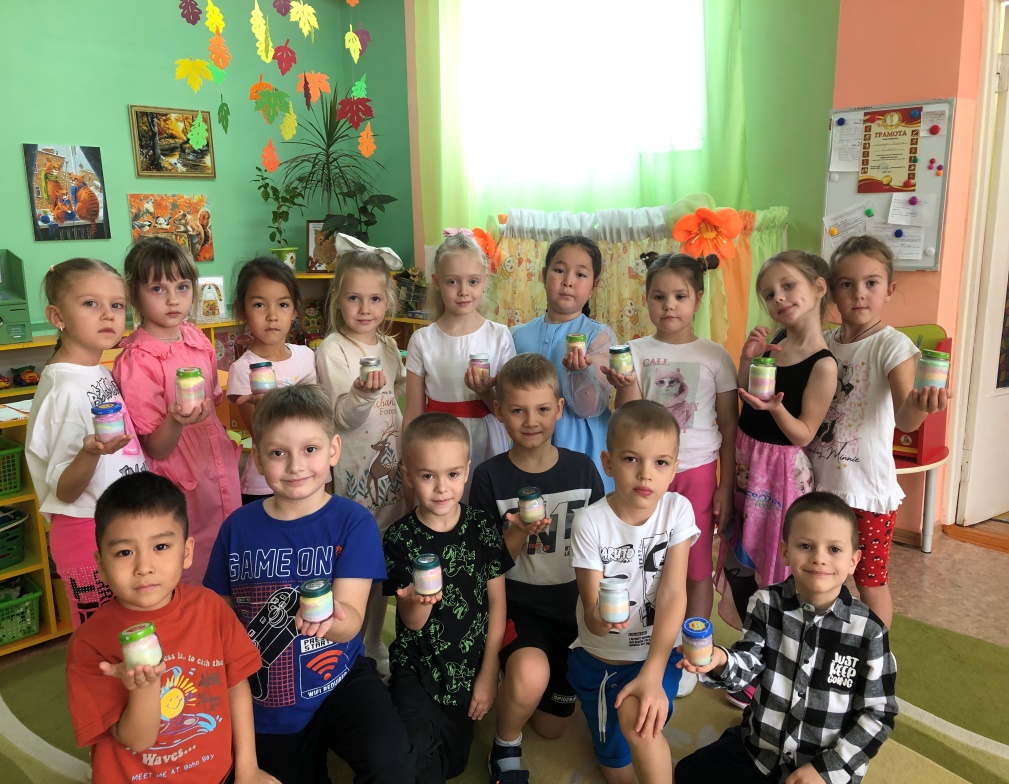 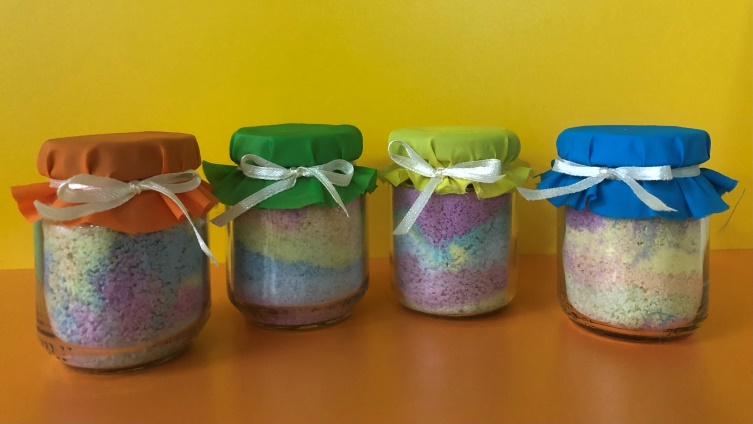 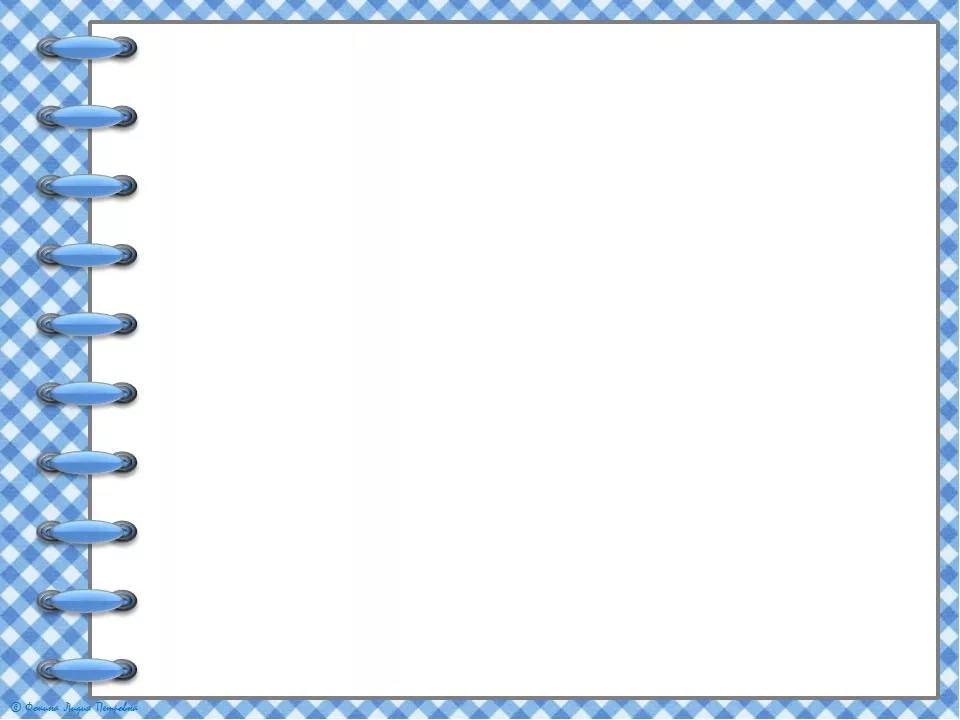 Работа с родителями
Консультации:
«Игры – эксперименты в домашних условиях», 
«Как поддержать  интерес  детей к познавательному экспериментированию»;
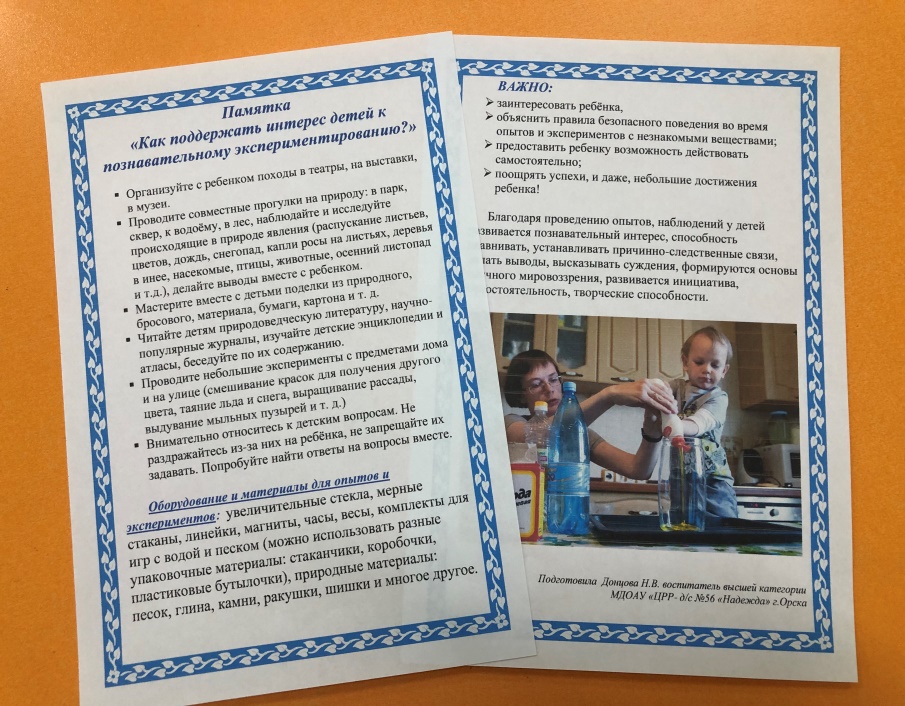 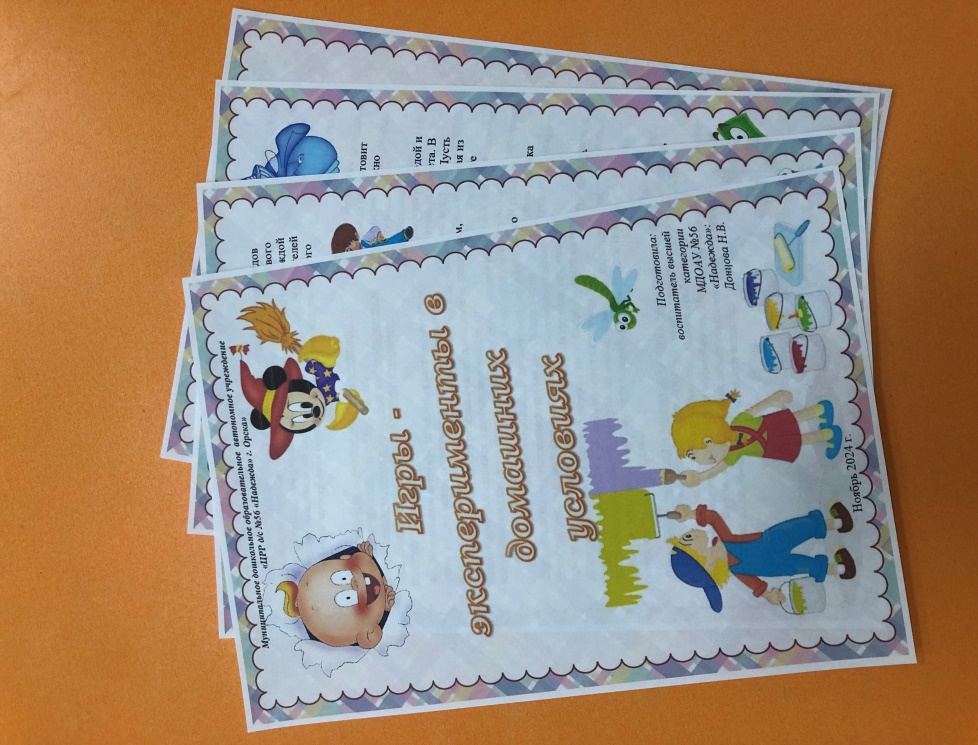 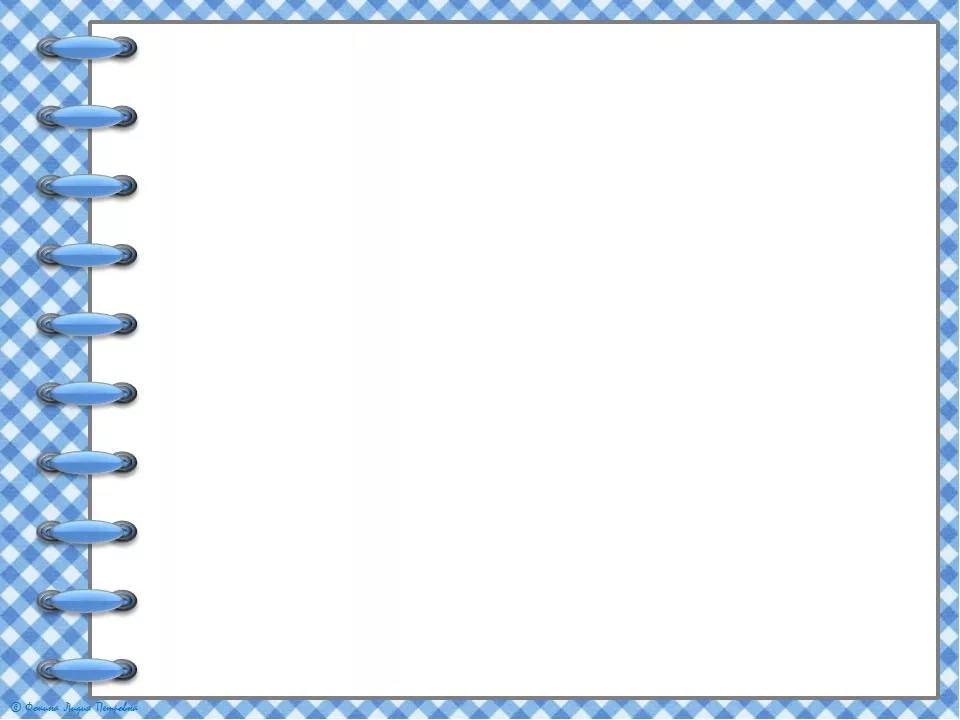 Совместная  деятельность родителей и детей 
«Выращивание кристаллов  в домашних условиях»
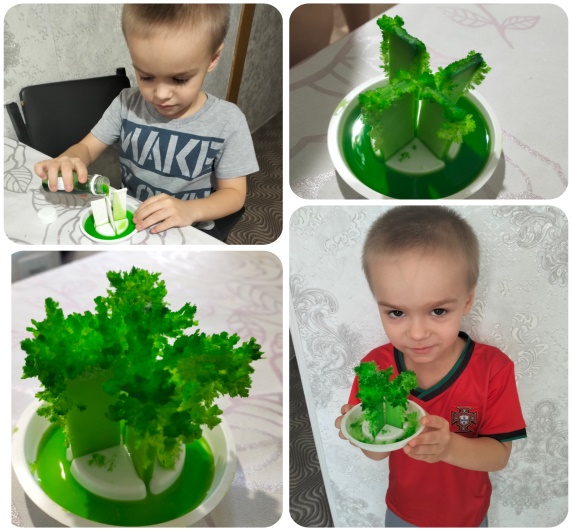 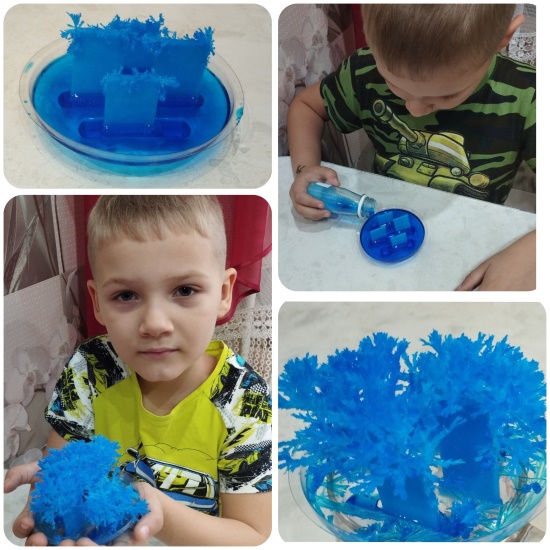 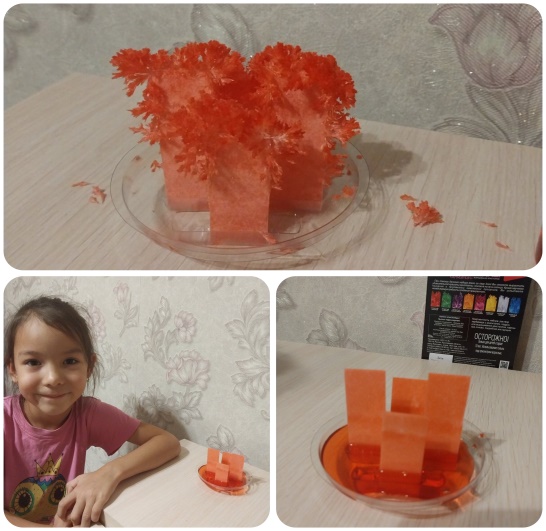 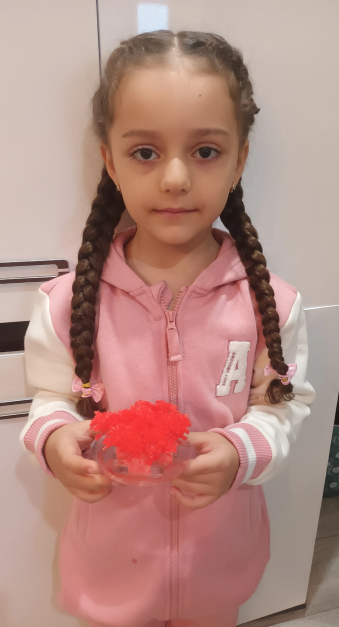 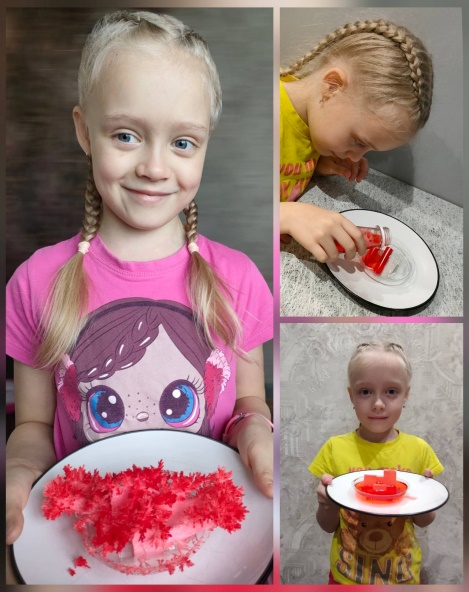 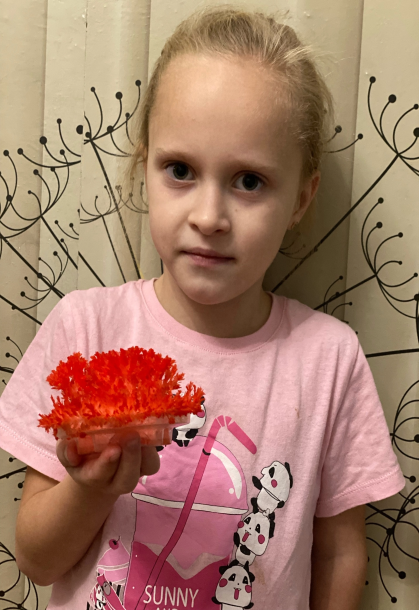 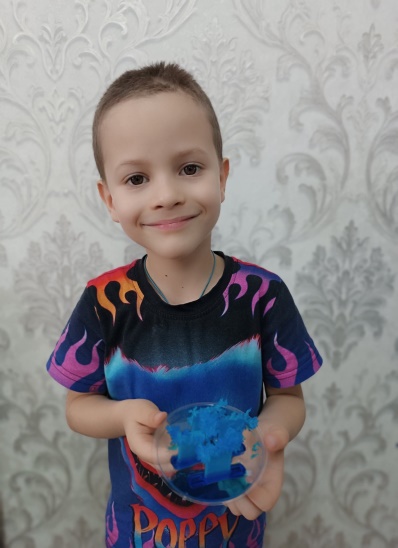 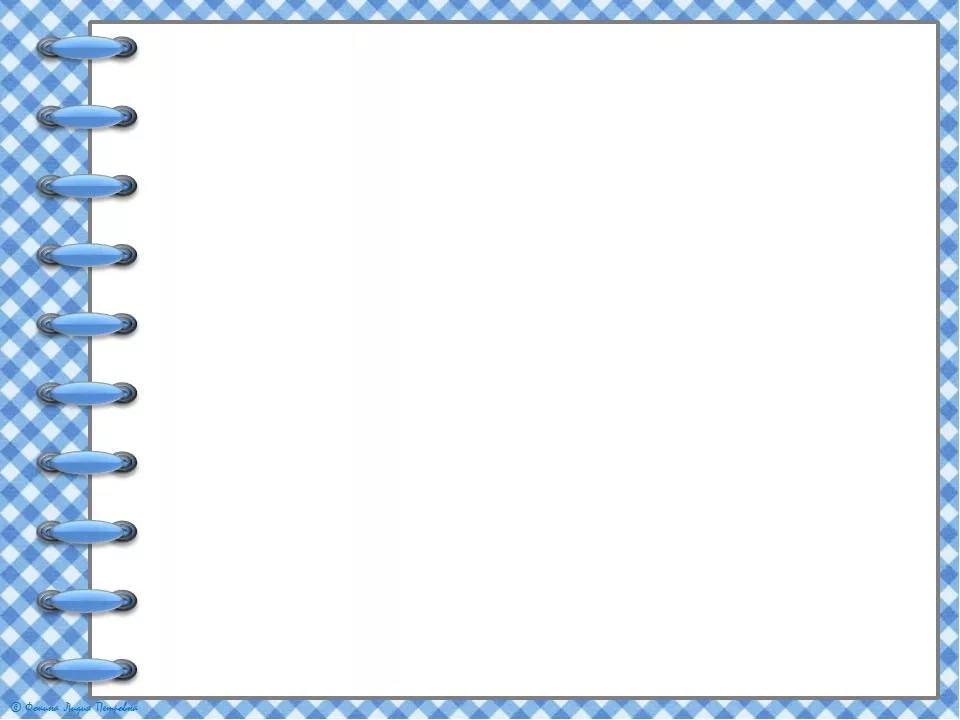 Совместная  деятельность родителей и детей 
«Поделки из соленого теста»
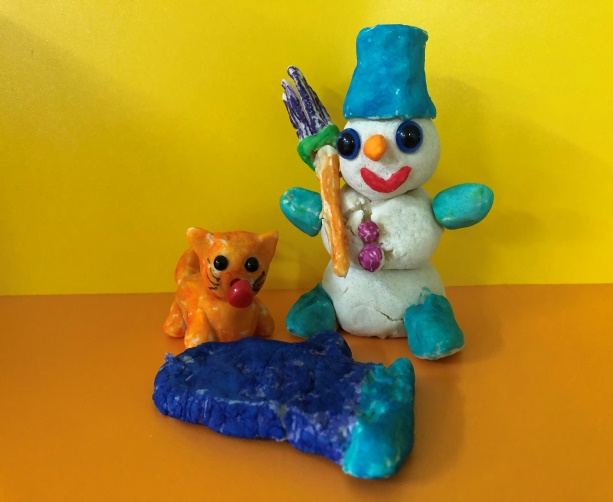 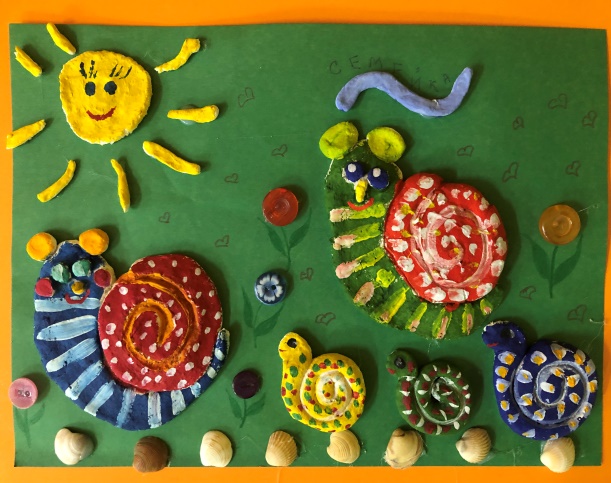 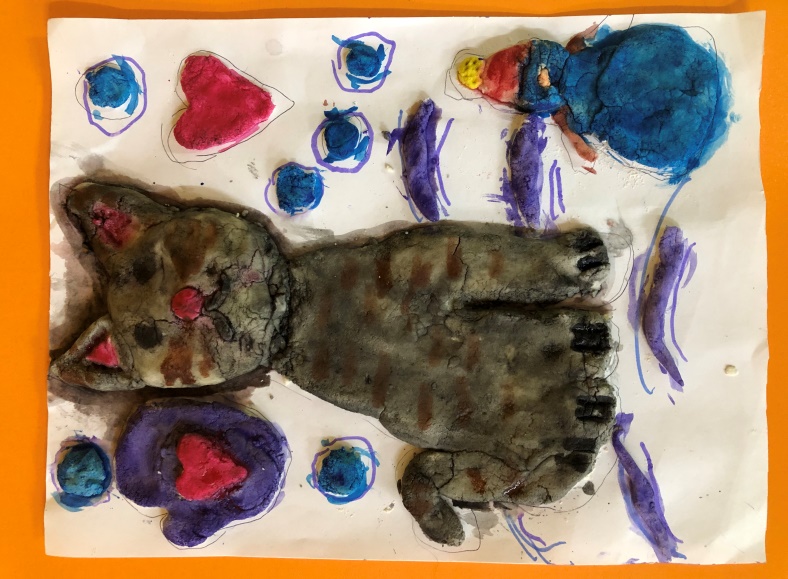 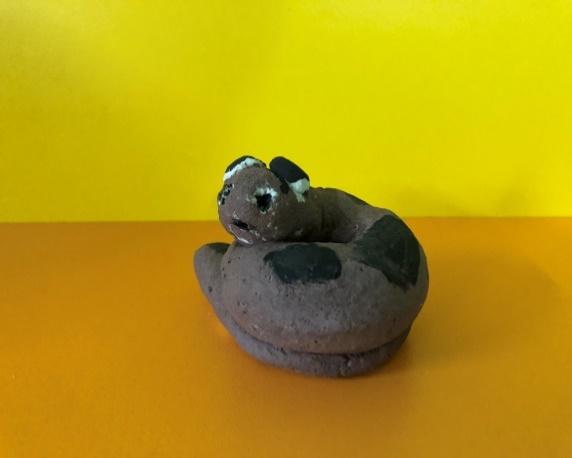 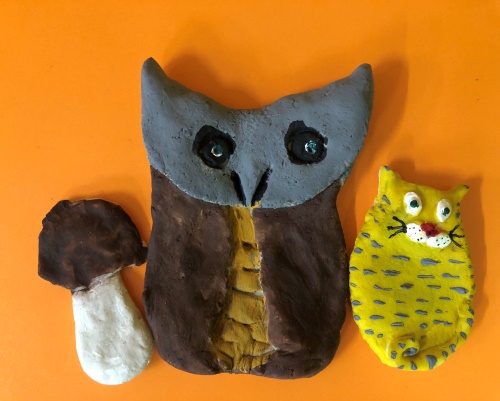 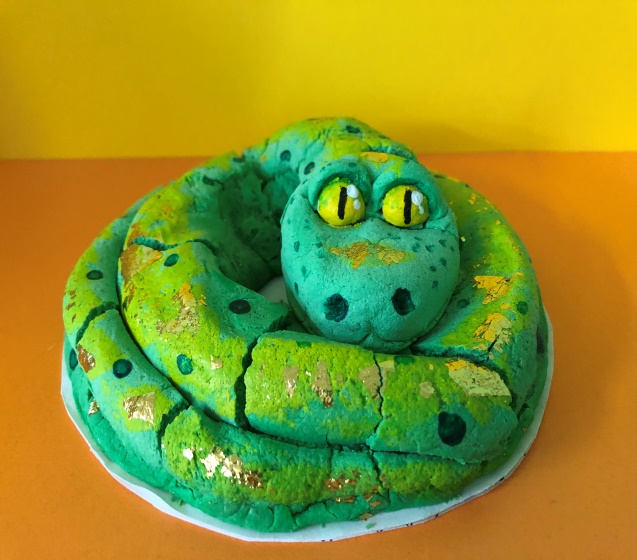 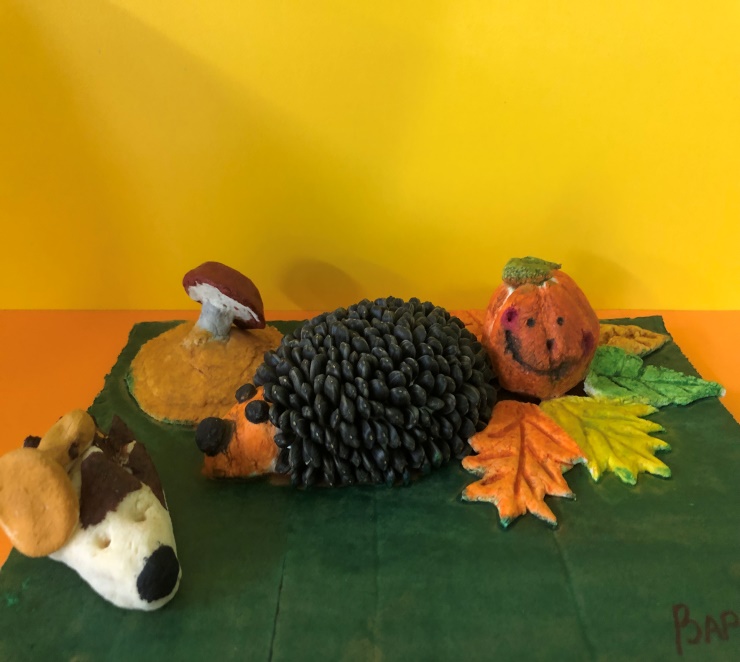 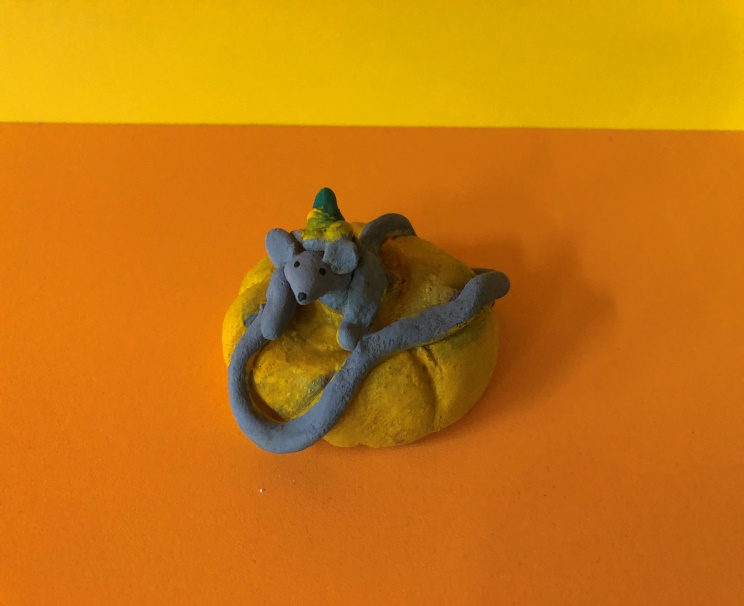 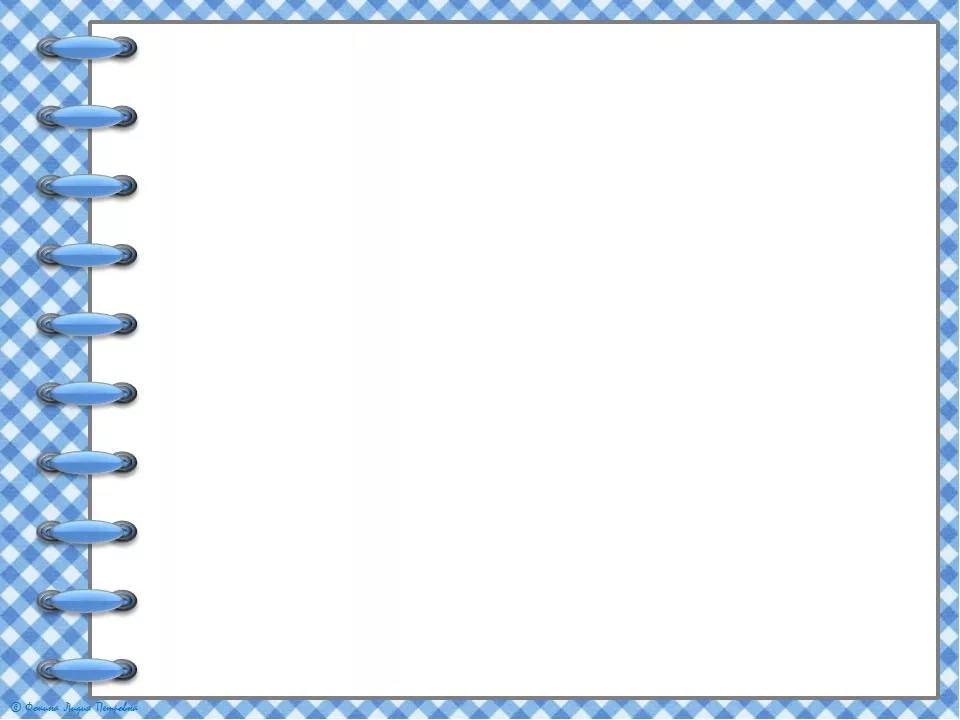 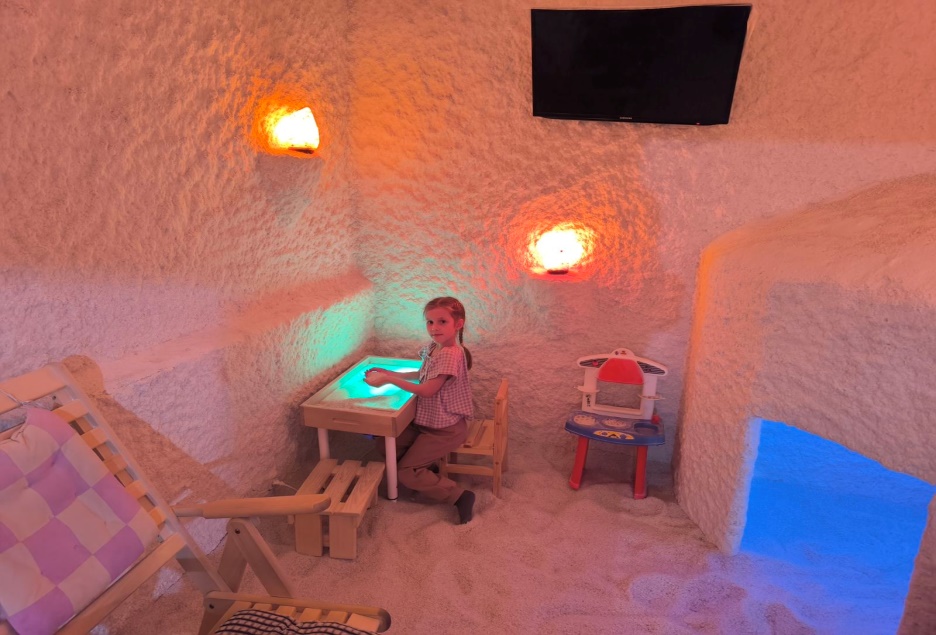 Семейное посещение 
соляной пещеры
 «Арсолька»
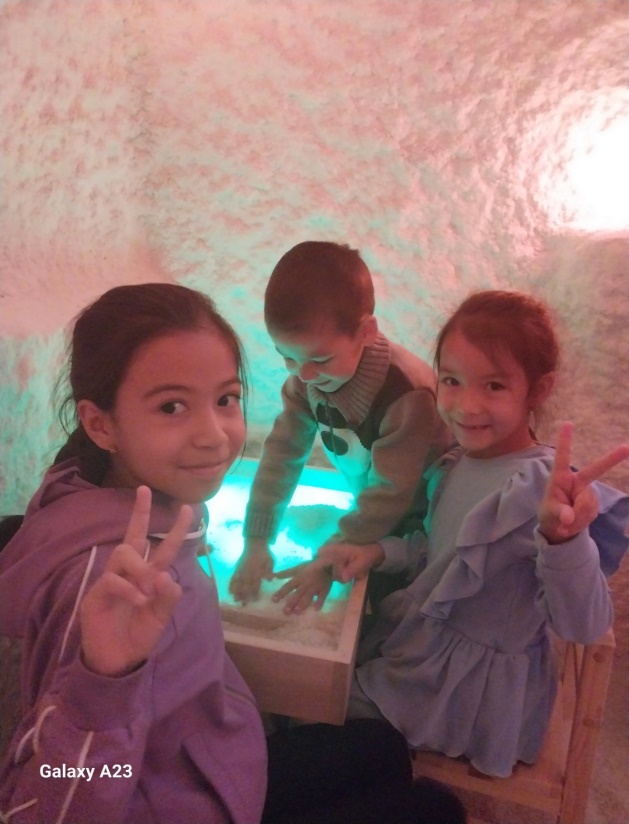 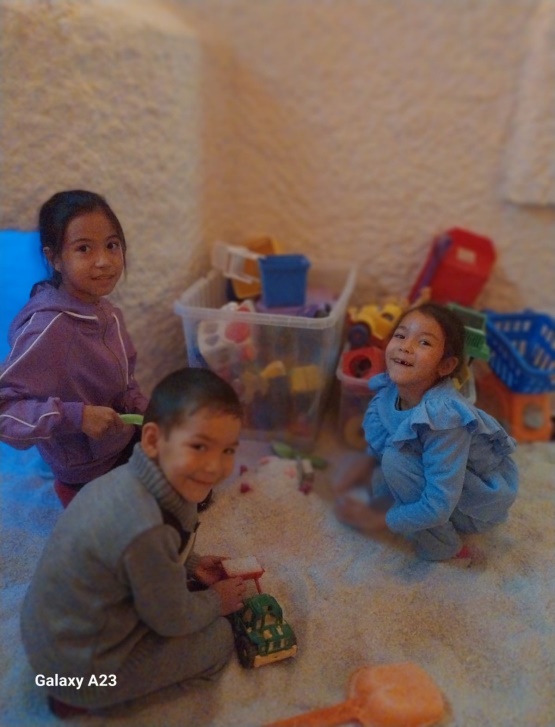 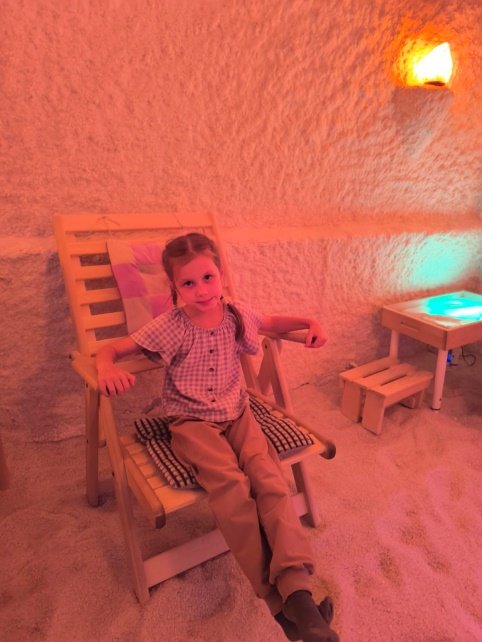 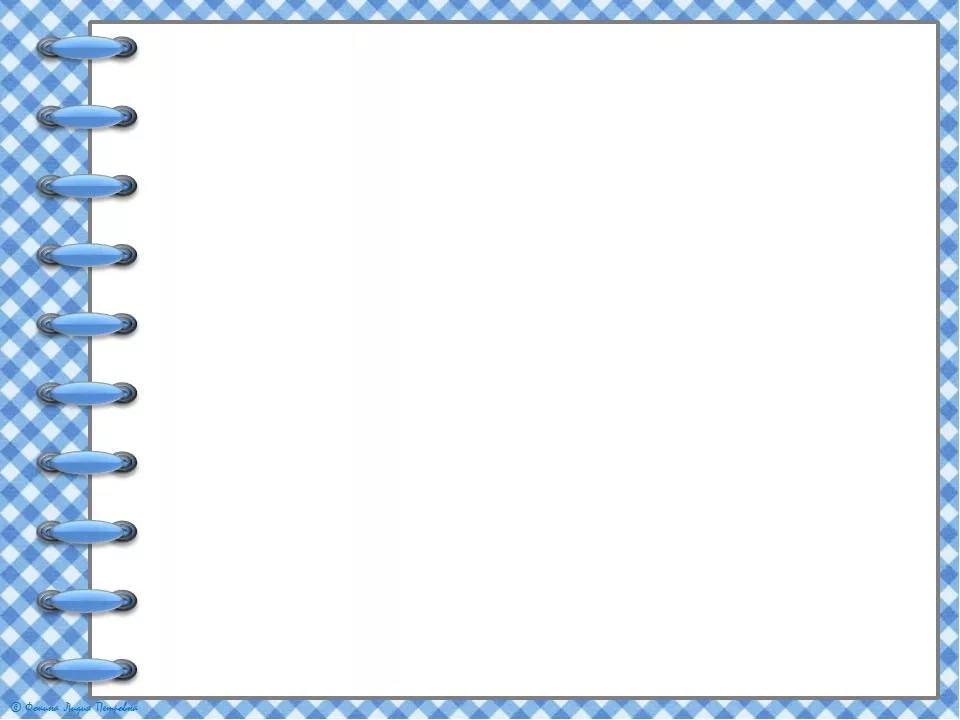 III этап. Заключительный:
Лэпбук «Волшебница соль»
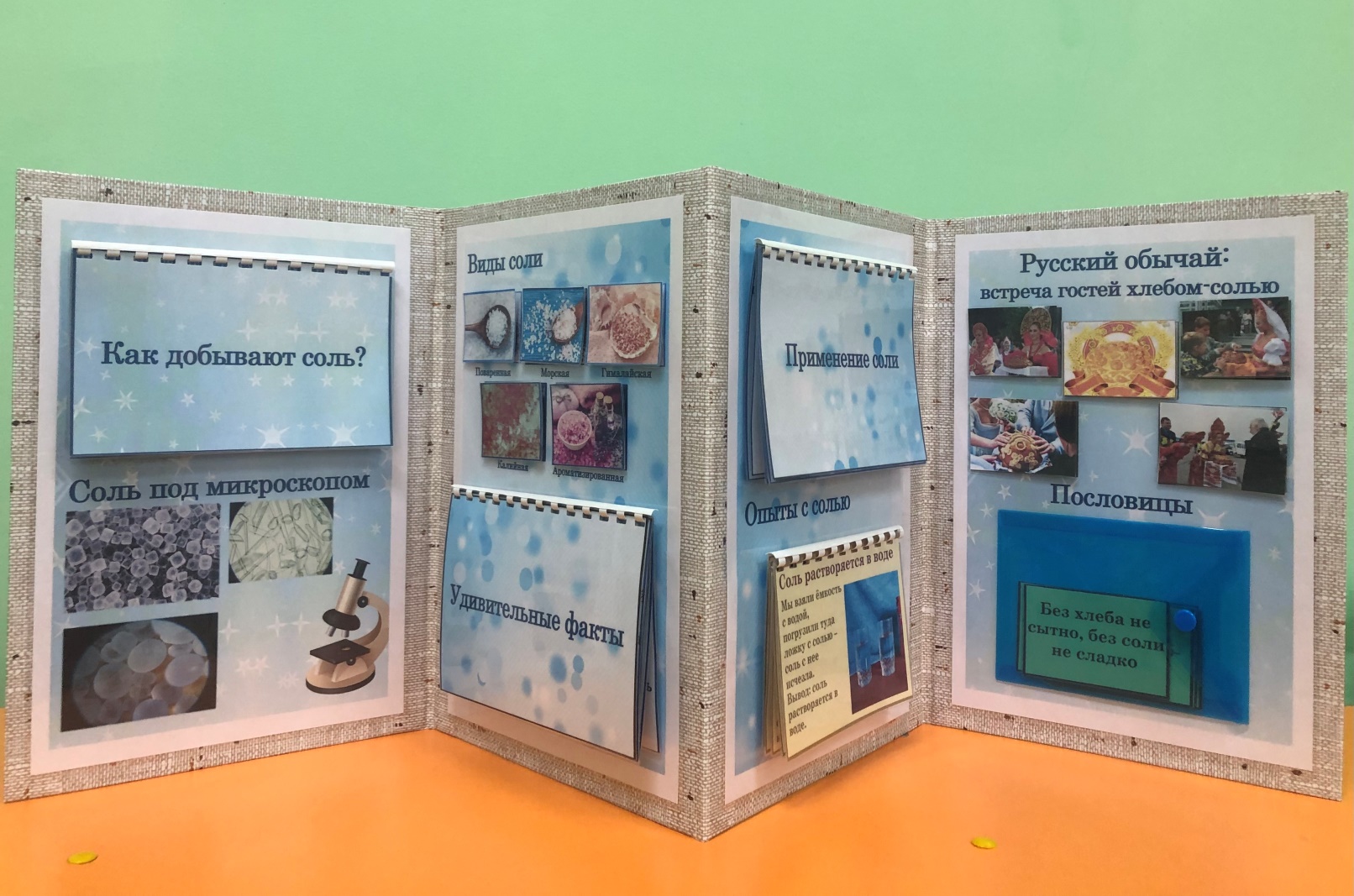 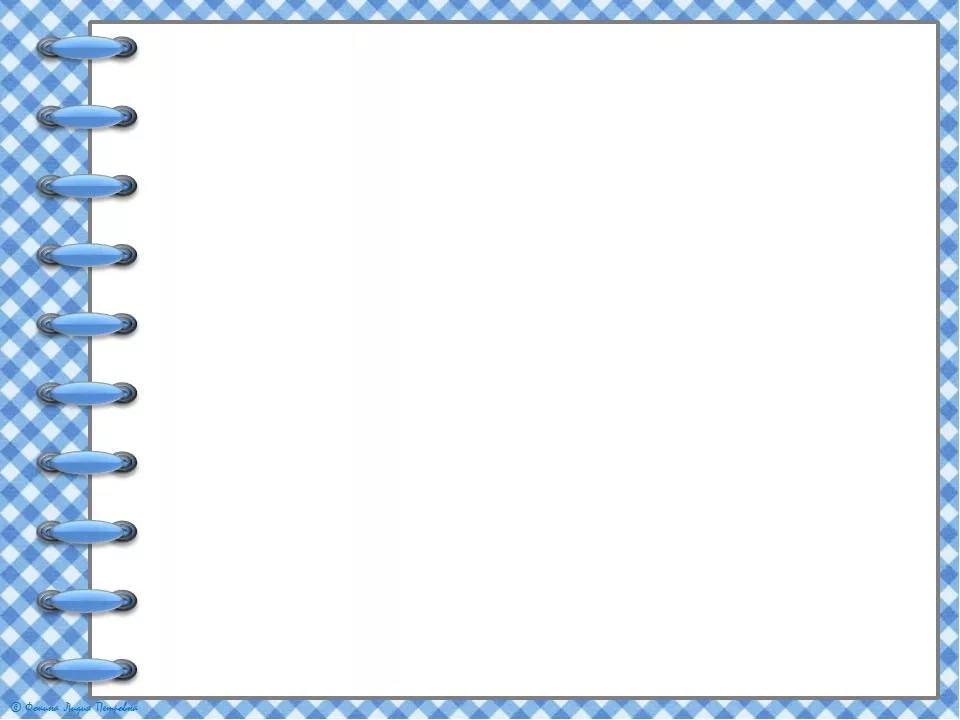 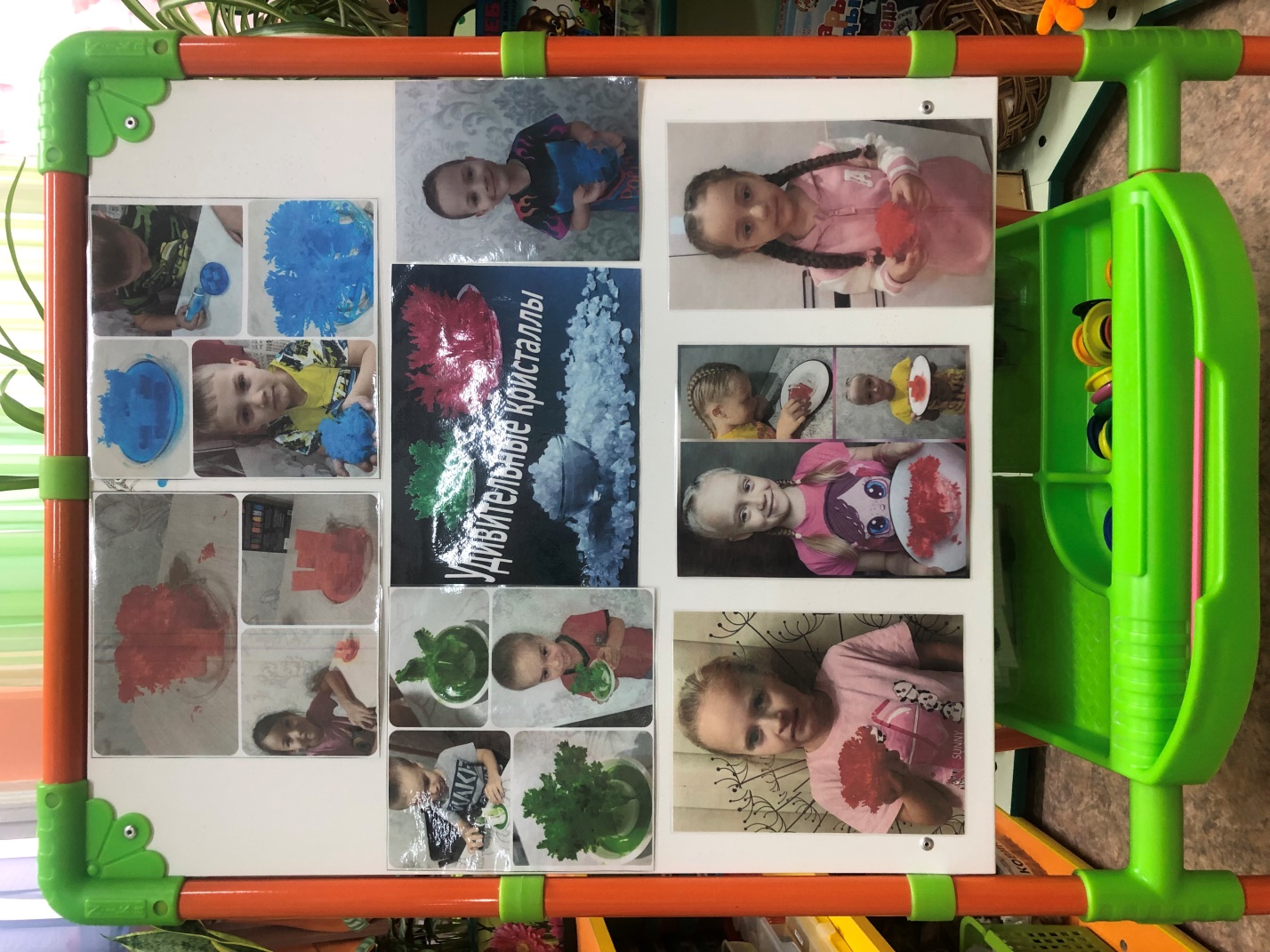 Фотовыставка 
 «Удивительные
 кристаллы»
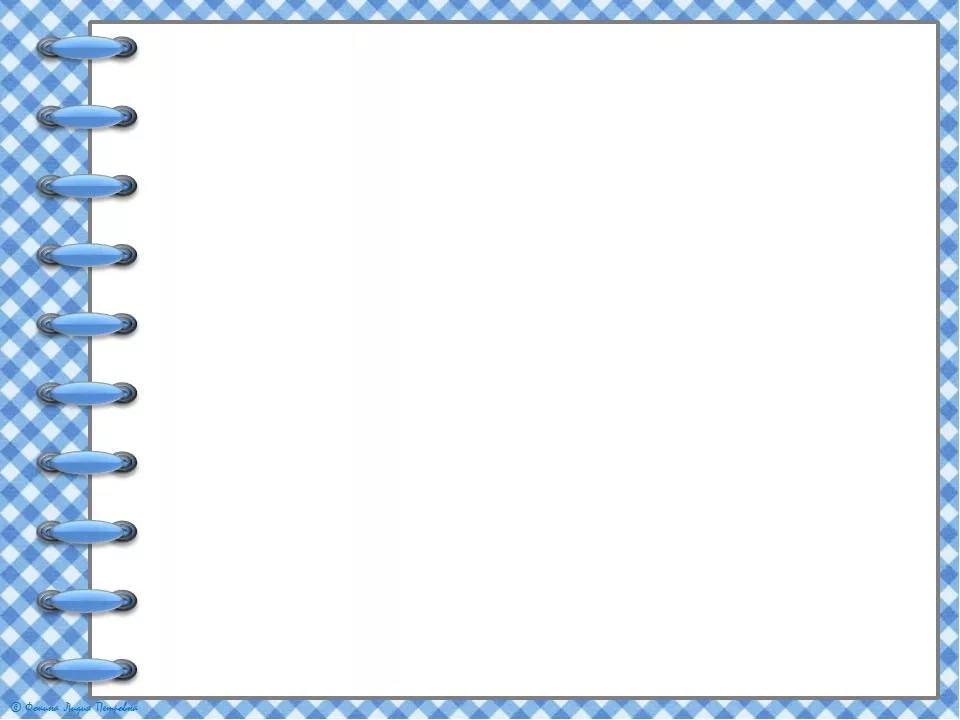 Выставка  «Чудесное тесто»
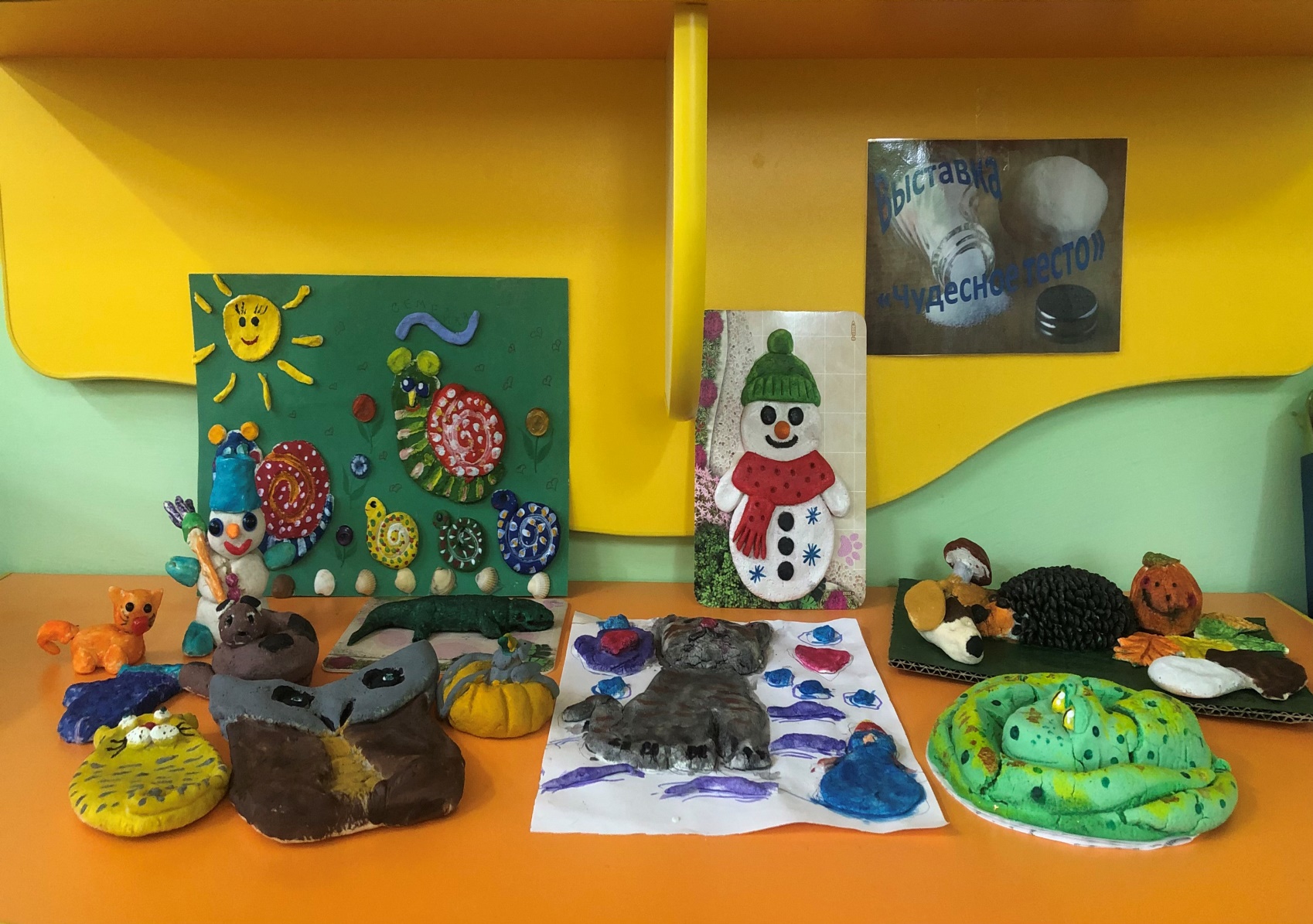 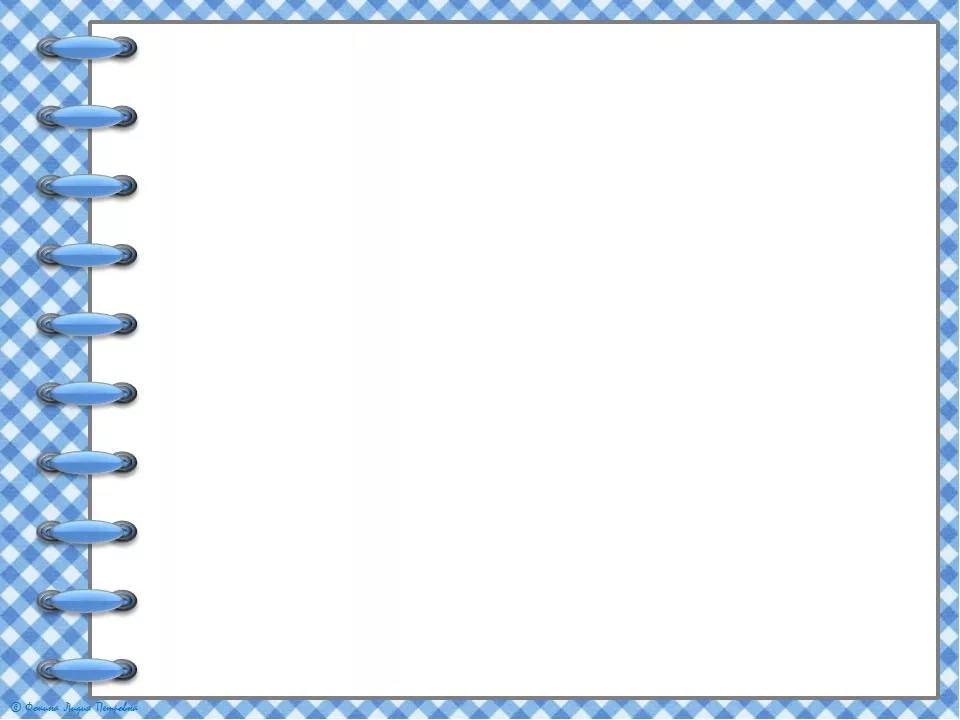 В результате работы над проектом дети получили представления о видах соли  и способах её добычи:
узнали,  о свойствах соли, и о том, что соль – может быть не только полезным, но и вредным продуктом для человека;
узнали,  как человек использует этот  природный компонент;
приобрели умения и навыки  в исследовательской деятельности  (умение устанавливать причино-следственные  связи, анализировать, систематизировать и делать выводы);
научились выращивать кристаллы;
познакомились с городом – курортом в Оренбургской области,  где ведется добыча этого полезного ископаемого;
дошкольники узнали, что этот минерал может являться еще и материалом для творчества;
родители повысили компетентность в вопросах детского экспериментирования.